Chronic disease and infection:  potentially preventable hospitalisations
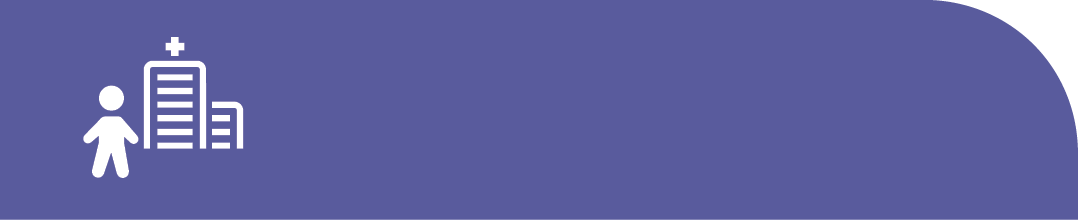 Chronic disease and infection: potentially preventable hospitalisations
Chronic disease and infection: potentially preventable hospitalisations
Key findings, 2017-18
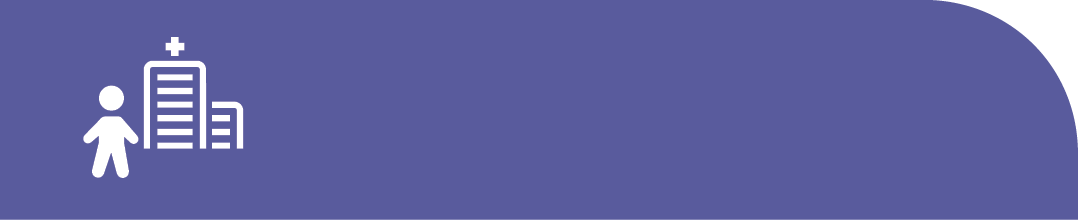 Chronic disease and infection: potentially preventable hospitalisations
Chronic disease and infection: potentially preventable hospitalisations
Key findings, 2014-15 to 2017-18
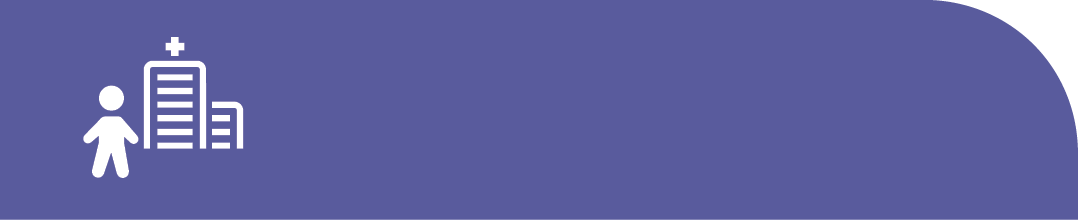 Chronic disease and infection: potentially preventable hospitalisations
Chronic obstructive pulmonary disease (COPD)
Local area, SA3 of patient residence, 2017-18
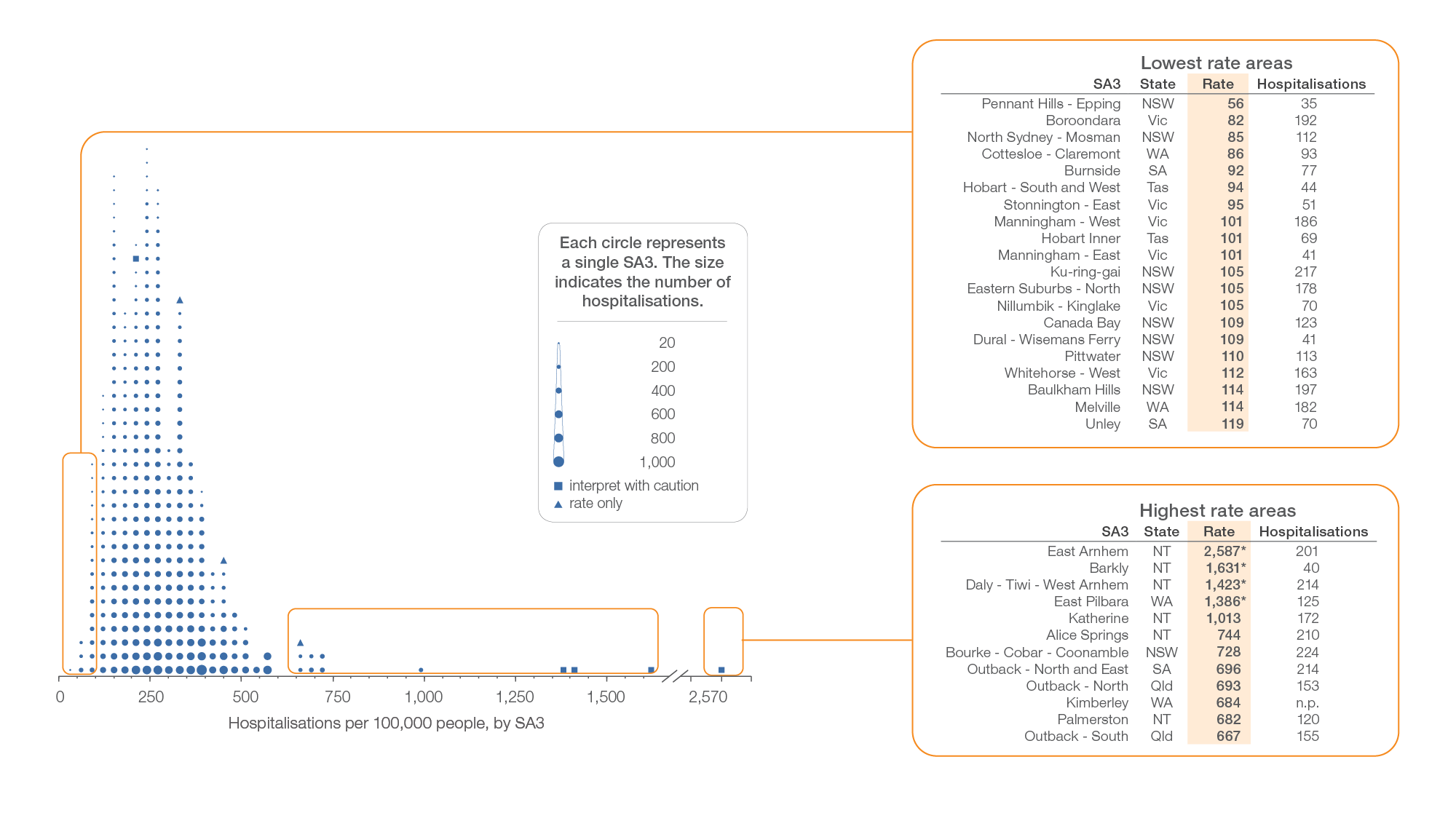 Sources: AIHW analysis of National Hospital Morbidity Database and ABS Estimated Resident Populations 30 June of 2017 and 2018.
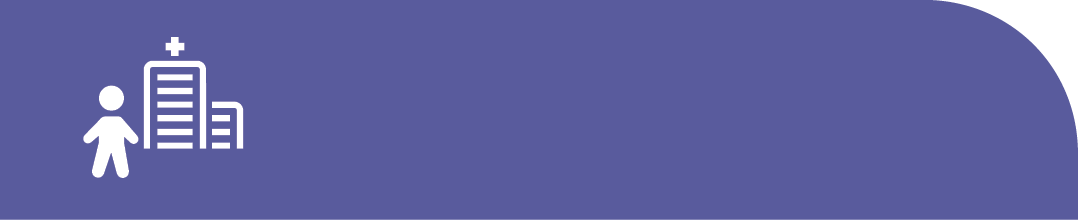 Chronic disease and infection: potentially preventable hospitalisations
Chronic obstructive pulmonary disease (COPD)
Australia, SA3 of patient residence, 2017-18
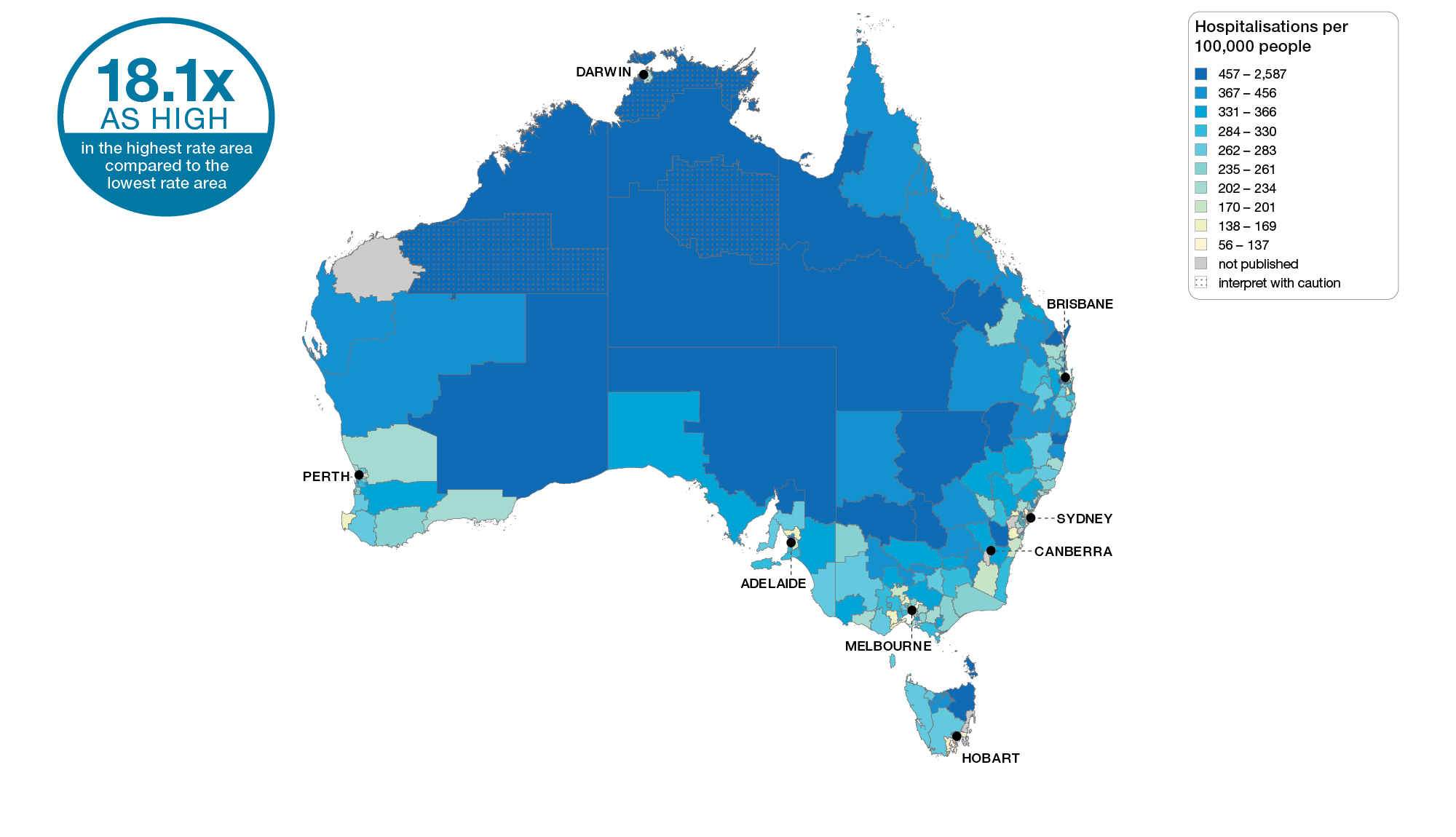 Sources: AIHW analysis of National Hospital Morbidity Database and ABS Estimated Resident Populations 30 June of 2017 and 2018.
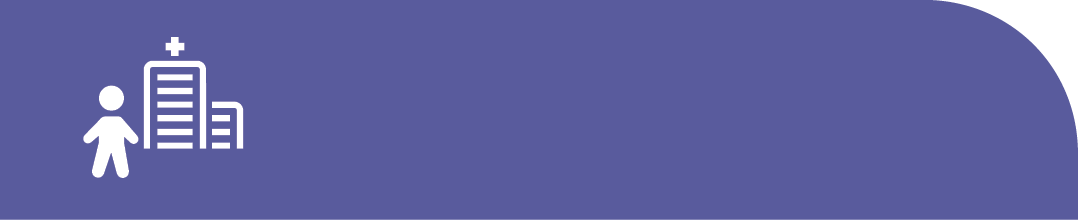 Chronic disease and infection: potentially preventable hospitalisations
Chronic obstructive pulmonary disease (COPD)
Capital cities, SA3 of patient residence, 2017-18
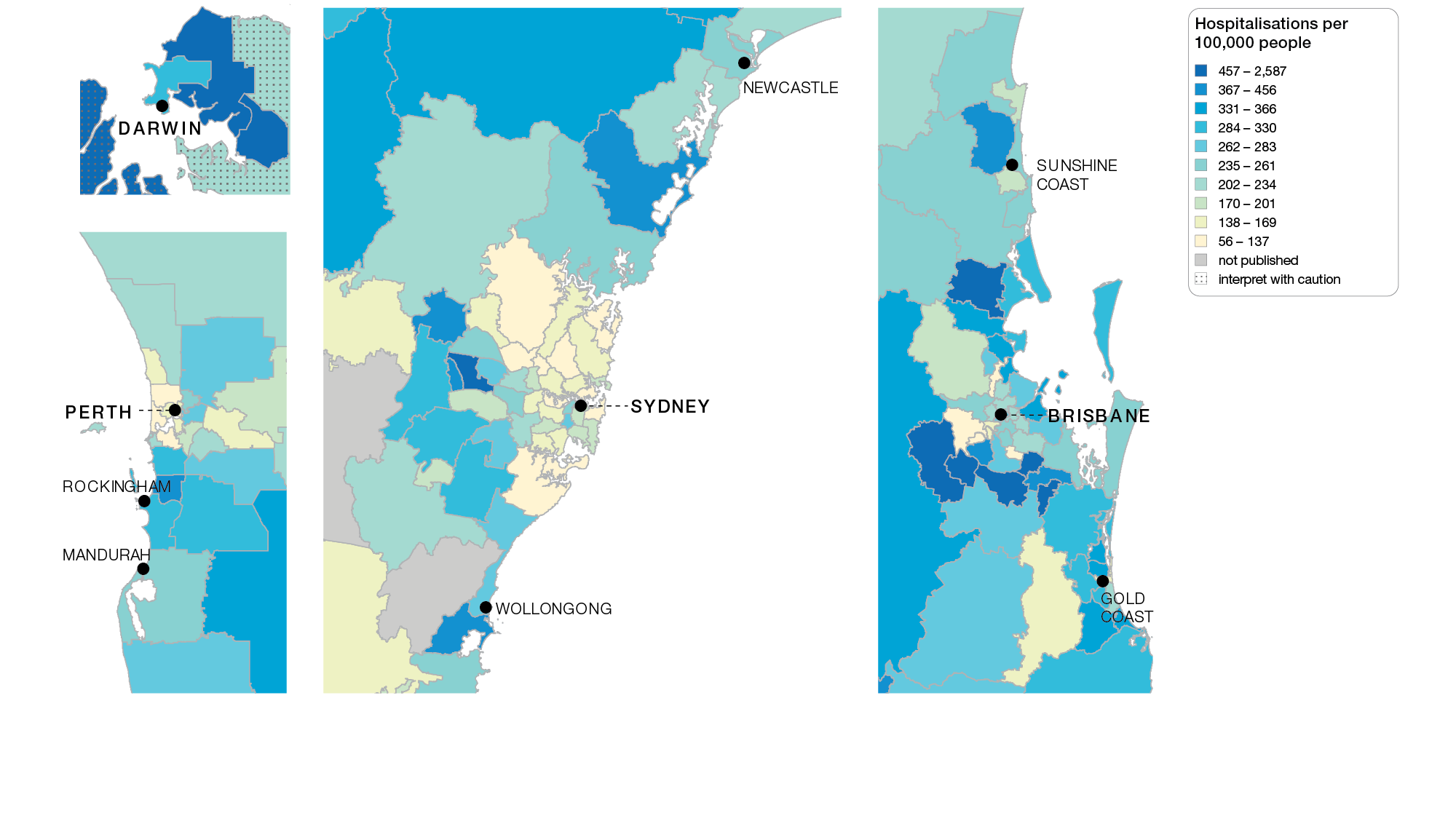 Sources: AIHW analysis of National Hospital Morbidity Database and ABS Estimated Resident Populations 30 June of 2017 and 2018.
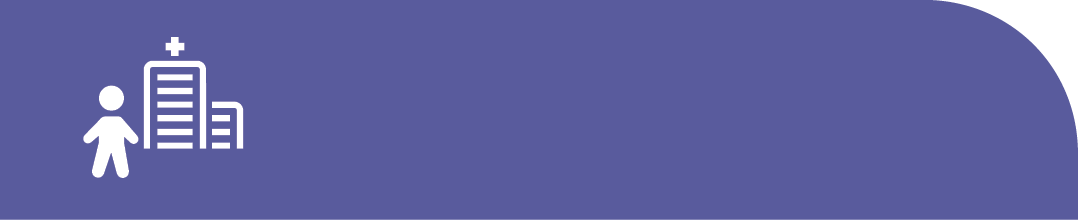 Chronic disease and infection: potentially preventable hospitalisations
Chronic obstructive pulmonary disease (COPD)
Capital cities, SA3 of patient residence, 2017-18
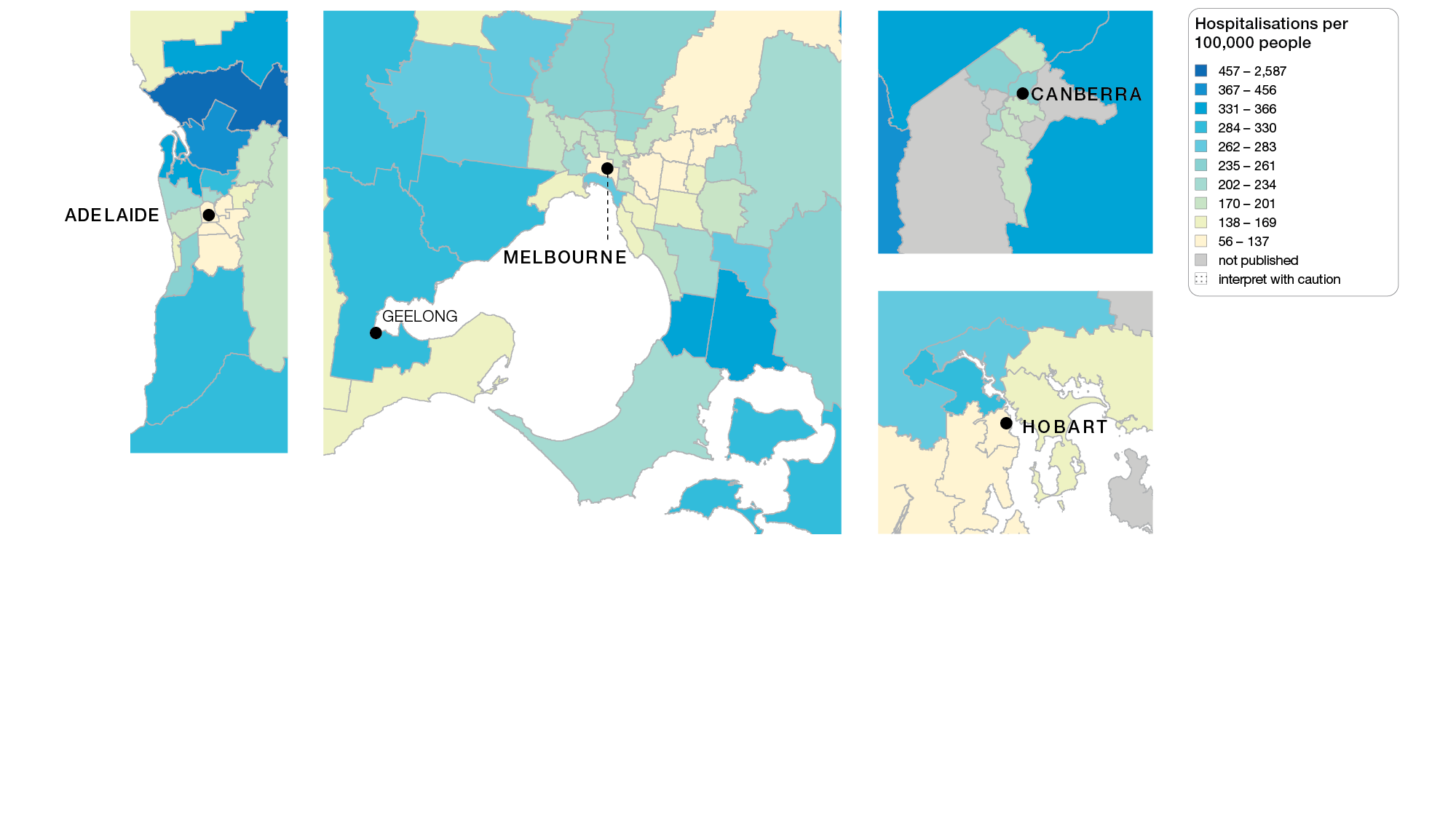 Sources: AIHW analysis of National Hospital Morbidity Database and ABS Estimated Resident Populations 30 June of 2017 and 2018.
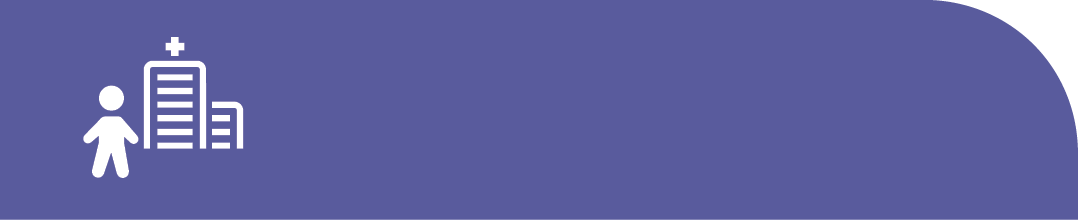 Chronic disease and infection: potentially preventable hospitalisations
Chronic obstructive pulmonary disease (COPD)
State and territory, SA3 of patient residence, 2017-18
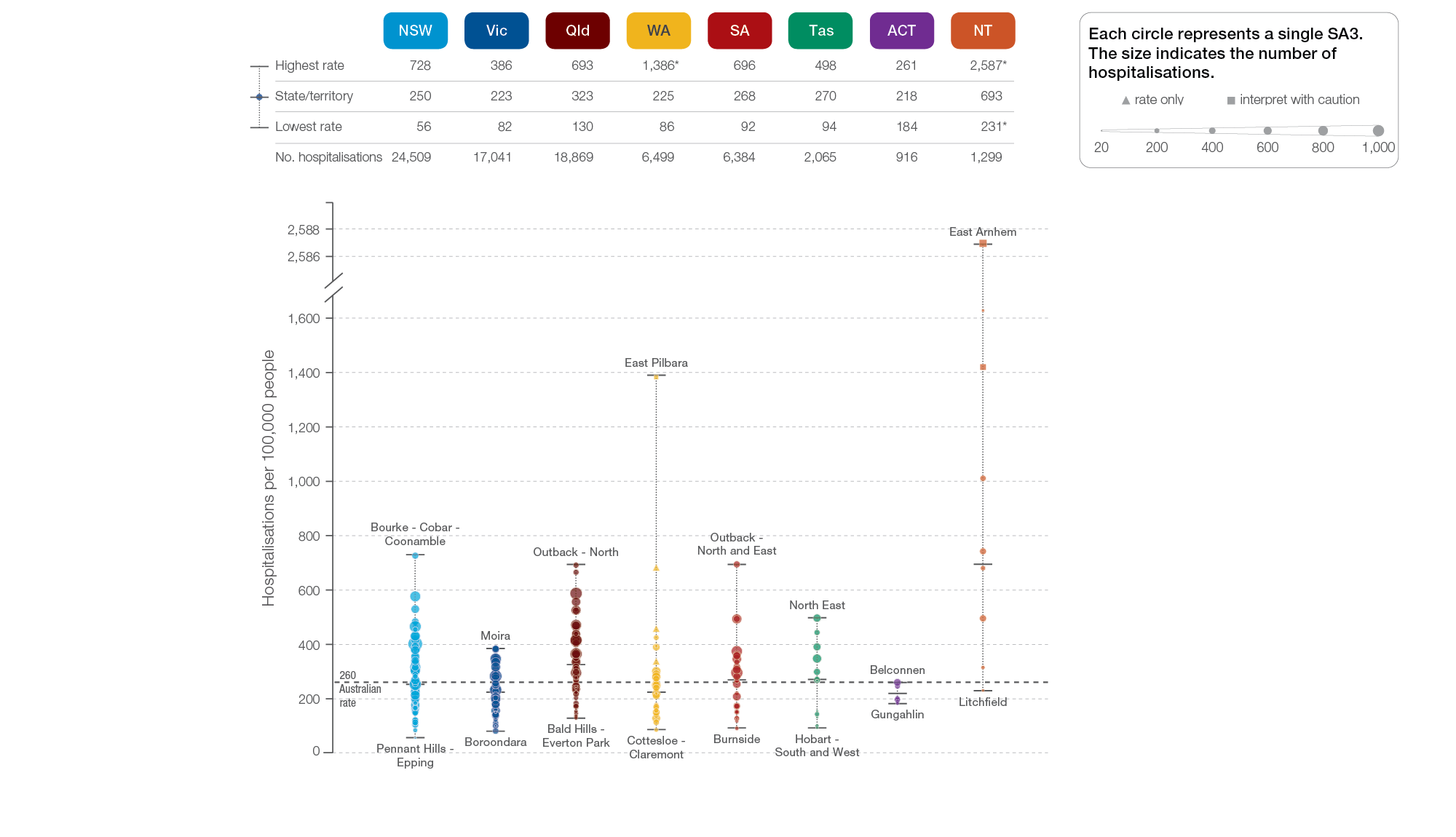 Sources: AIHW analysis of National Hospital Morbidity Database and ABS Estimated Resident Populations 30 June of 2017 and 2018.
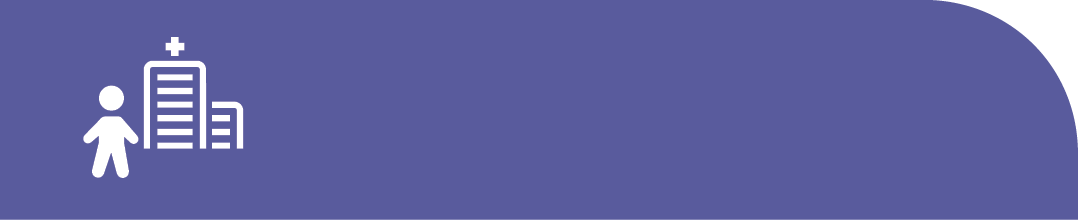 Chronic disease and infection: potentially preventable hospitalisations
Chronic obstructive pulmonary disease (COPD)
Remoteness and socioeconomic status, SA3 of patient residence, 2017-18
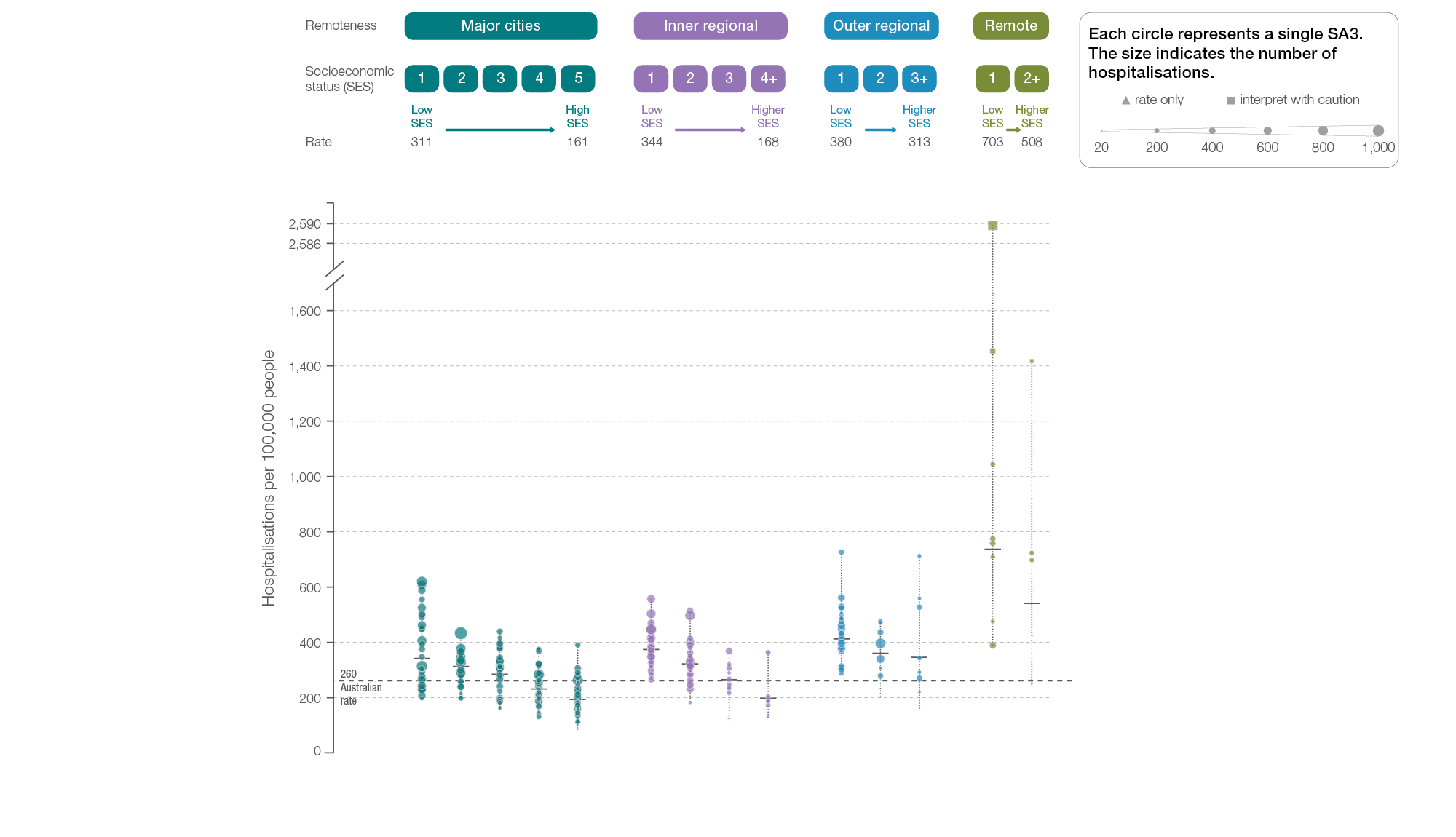 Sources: AIHW analysis of National Hospital Morbidity Database and ABS Estimated Resident Populations 30 June of 2017 and 2018.
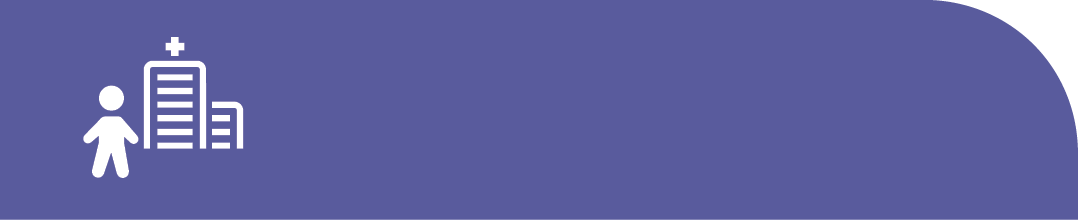 Chronic disease and infection: potentially preventable hospitalisations
Chronic obstructive pulmonary disease (COPD)
Aboriginal and Torres Strait Islander status, 2017-18
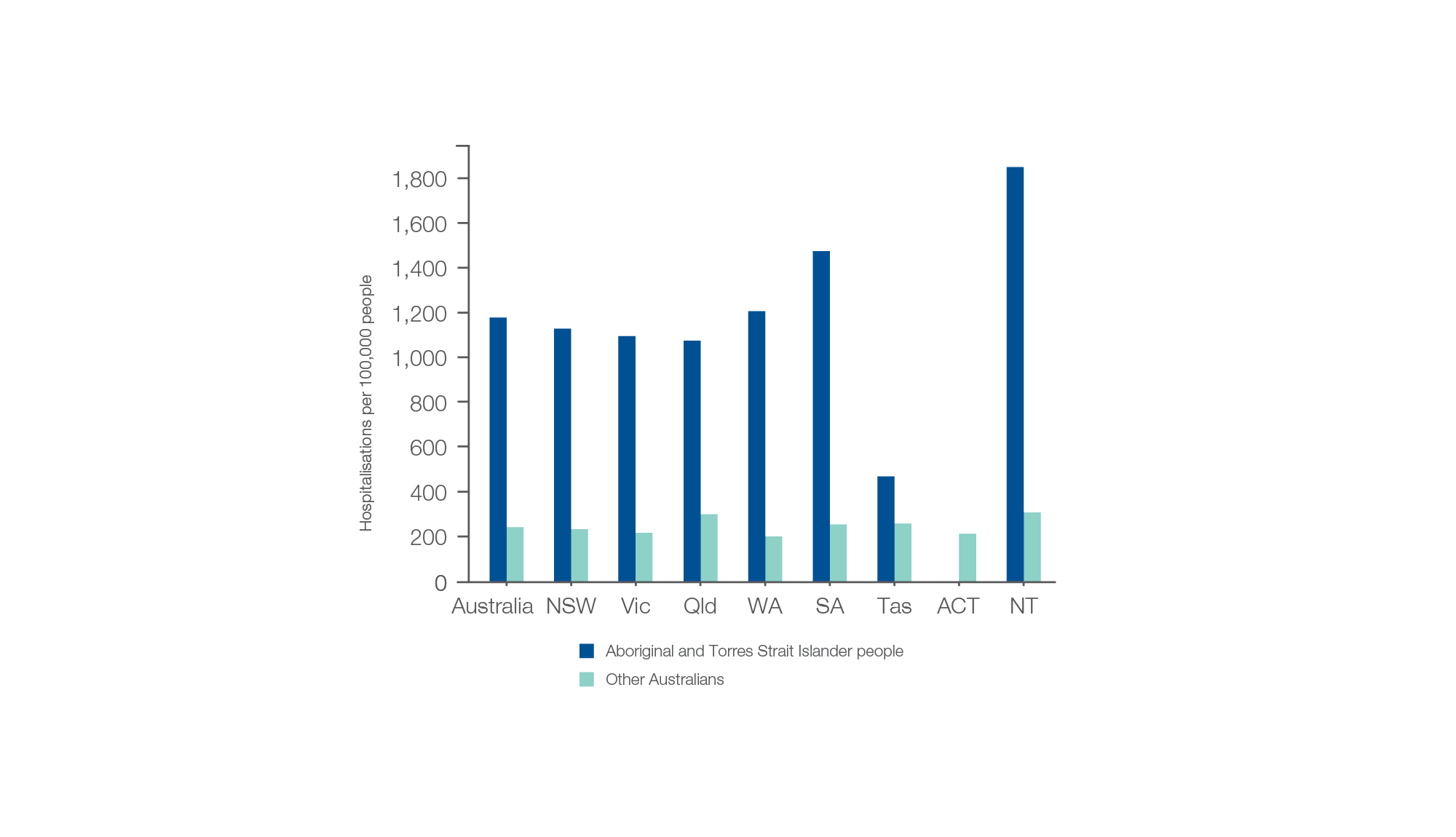 Sources: AIHW analysis of National Hospital Morbidity Database and ABS Estimated Resident Populations 30 June of 2017 and 2018.
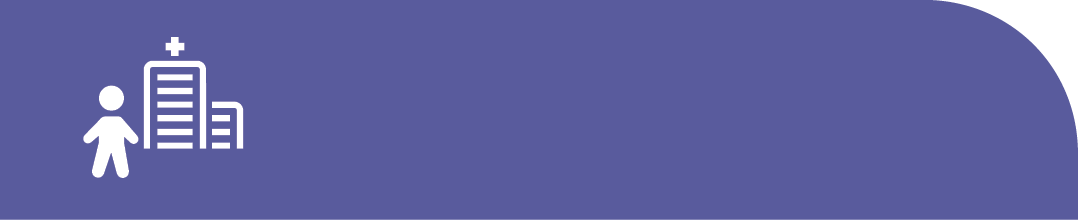 Chronic disease and infection: potentially preventable hospitalisations
Chronic obstructive pulmonary disease (COPD)
Rates across years, 2014-15 to 2017-18
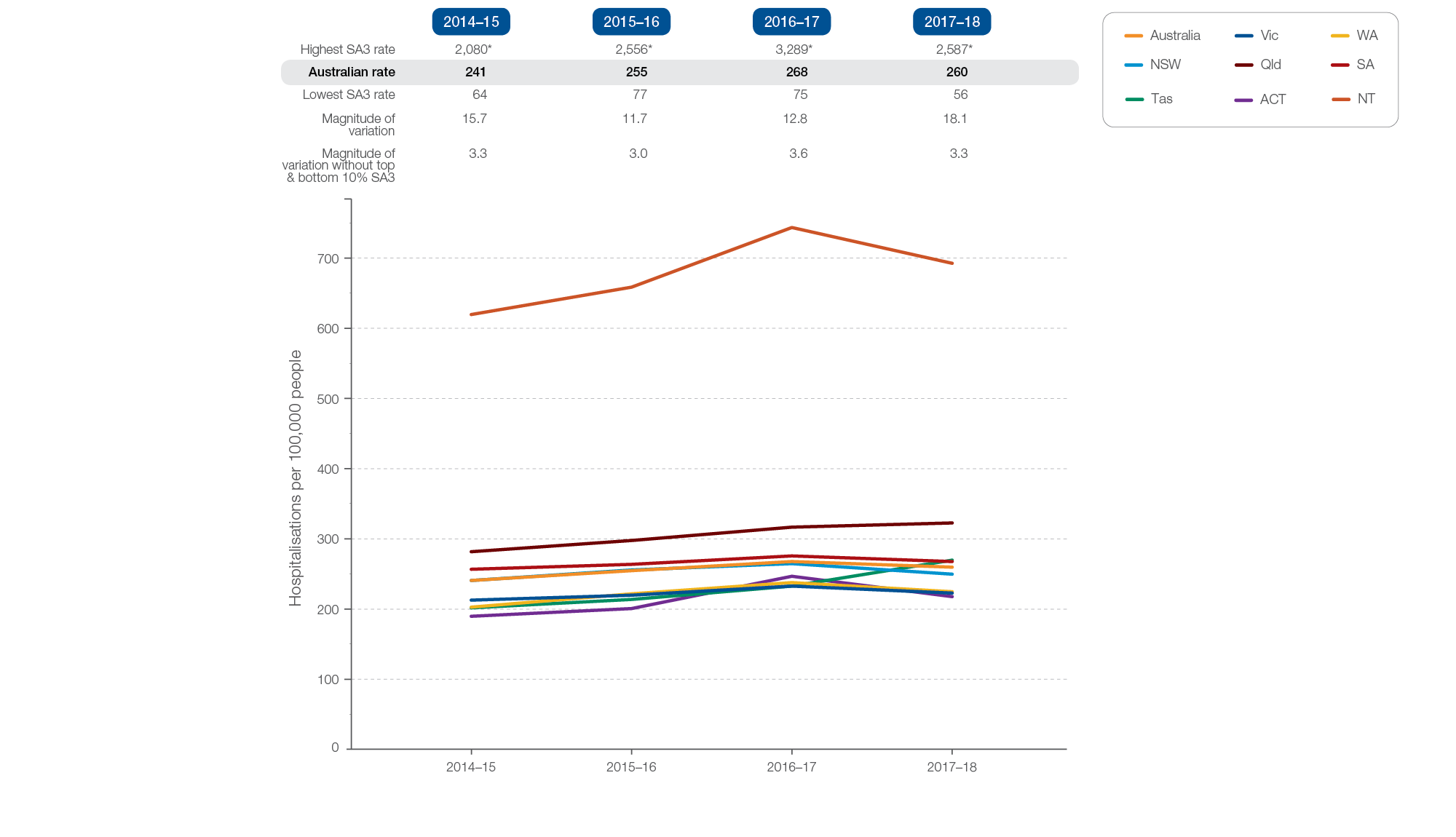 Sources: AIHW analysis of National Hospital Morbidity Database and ABS Estimated Resident Populations 30 June of 2014 to 2018.
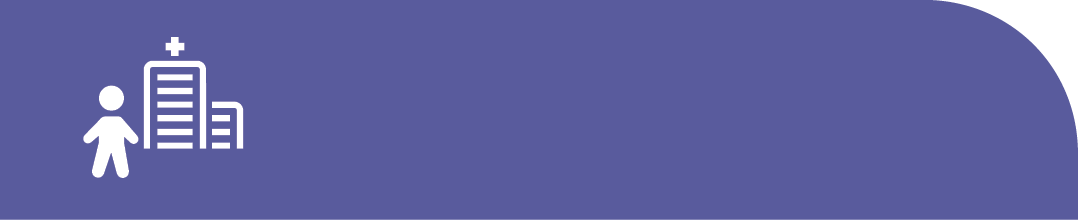 Chronic disease and infection: potentially preventable hospitalisations
Chronic obstructive pulmonary disease (COPD)
Aboriginal and Torres Strait Islander status, 2014-15 to 2017-18
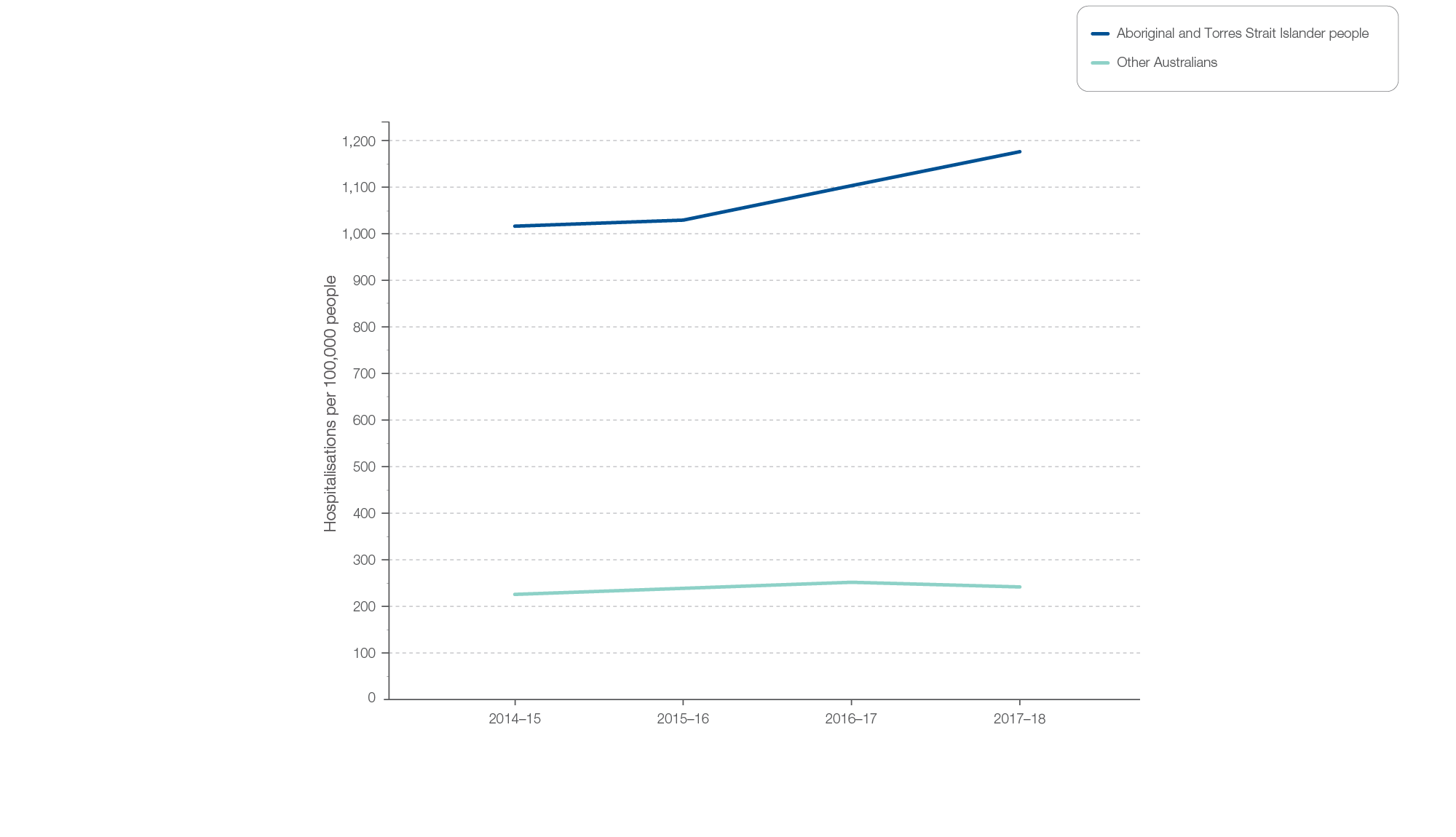 Sources: AIHW analysis of National Hospital Morbidity Database and ABS Estimated Resident Populations 30 June of 2014 to 2018.
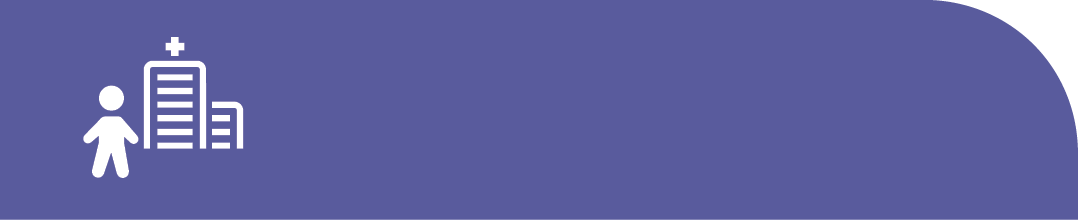 Chronic disease and infection: potentially preventable hospitalisations
Heart failure
Local area, SA3 of patient residence, 2017-18
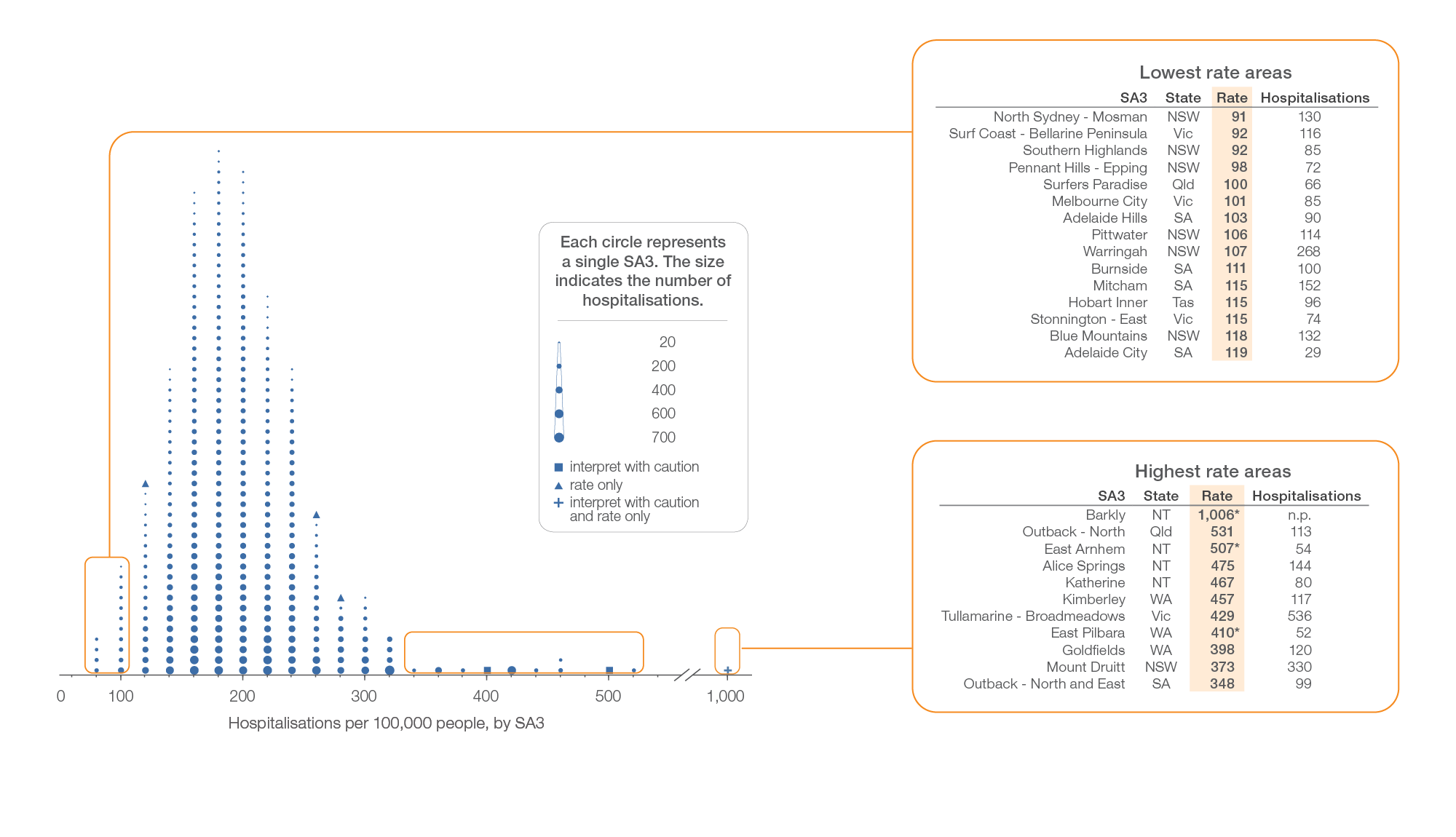 Sources: AIHW analysis of National Hospital Morbidity Database and ABS Estimated Resident Populations 30 June of 2017 and 2018.
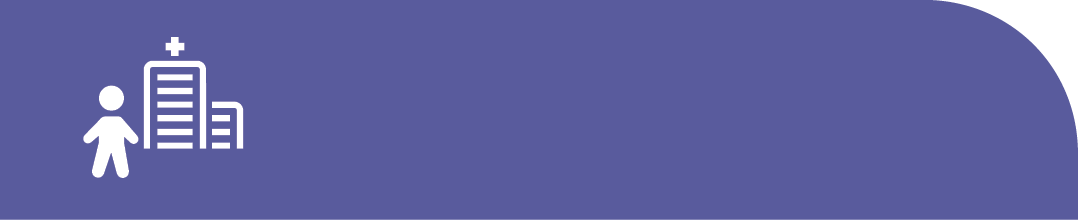 Chronic disease and infection: potentially preventable hospitalisations
Heart failure
Australia, SA3 of patient residence, 2017-18
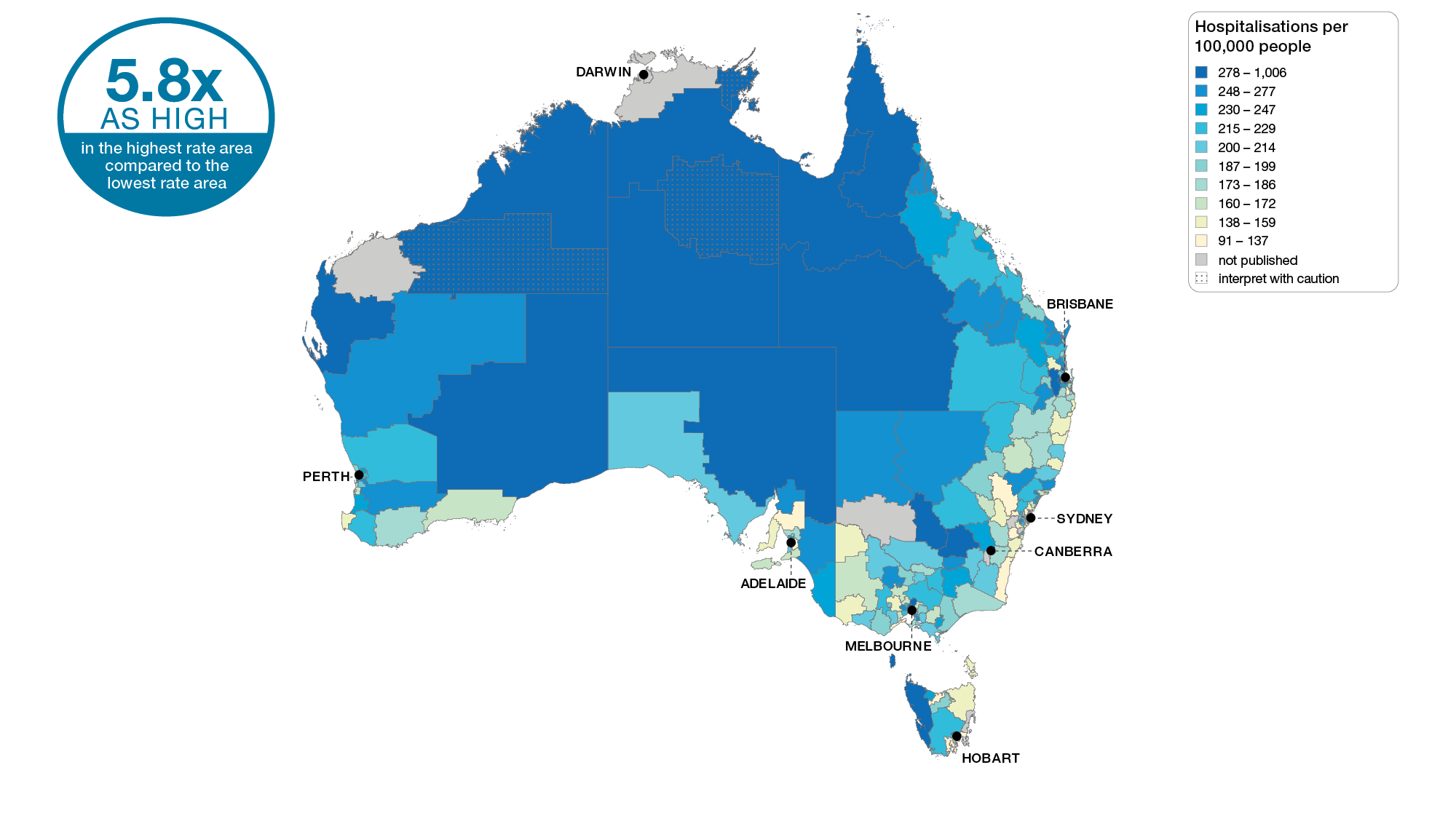 Sources: AIHW analysis of National Hospital Morbidity Database and ABS Estimated Resident Populations 30 June of 2017 and 2018.
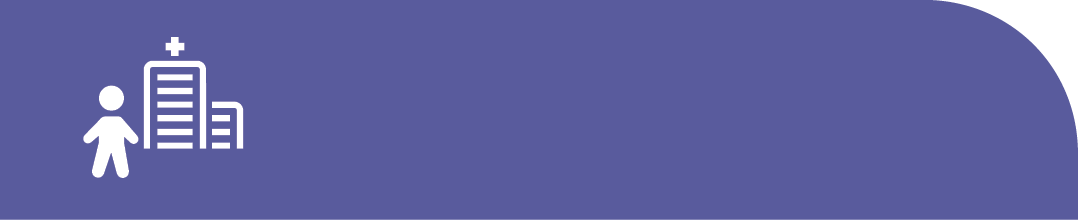 Chronic disease and infection: potentially preventable hospitalisations
Heart failure
Capital cities, SA3 of patient residence, 2017-18
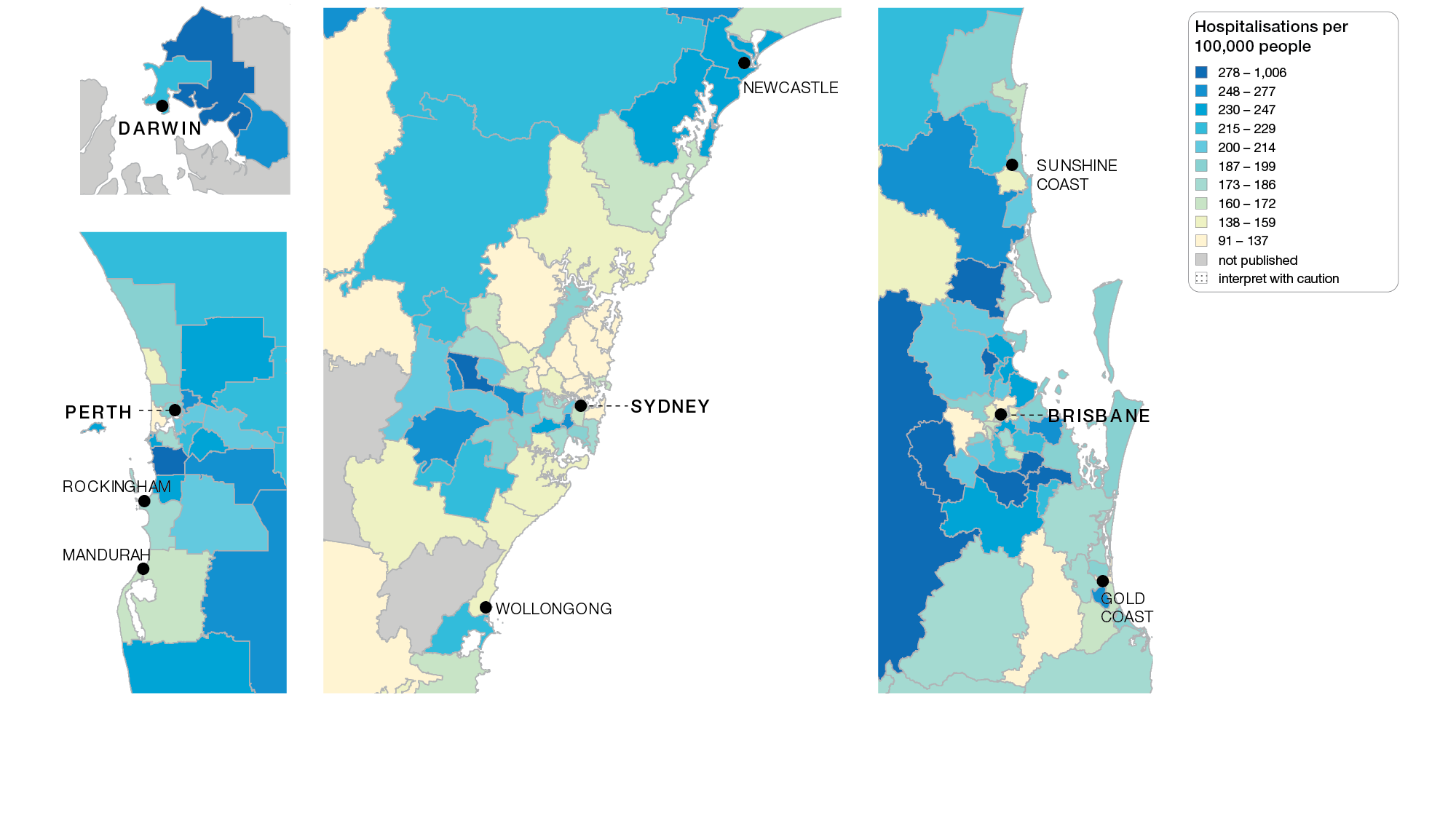 Sources: AIHW analysis of National Hospital Morbidity Database and ABS Estimated Resident Populations 30 June of 2017 and 2018.
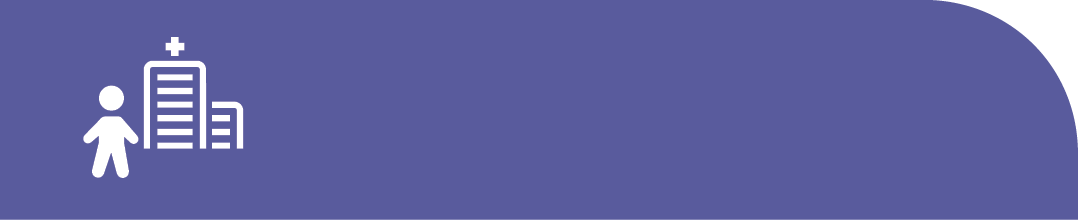 Chronic disease and infection: potentially preventable hospitalisations
Heart failure
Capital cities, SA3 of patient residence, 2017-18
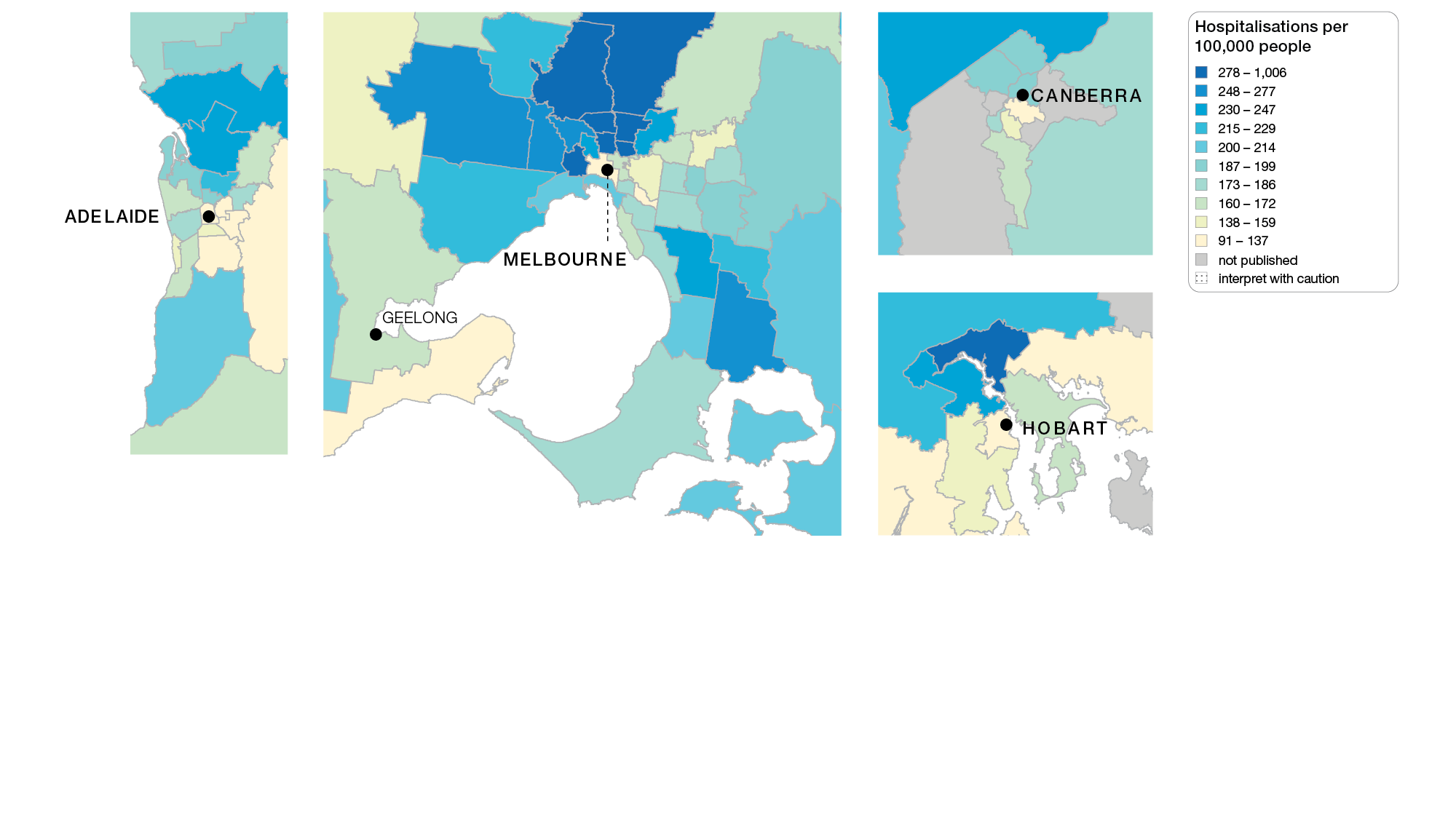 Sources: AIHW analysis of National Hospital Morbidity Database and ABS Estimated Resident Populations 30 June of 2017 and 2018.
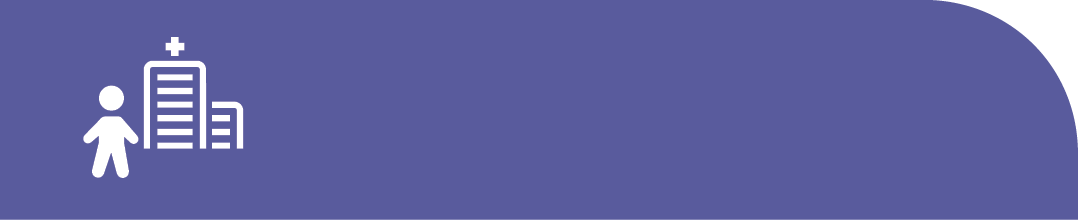 Chronic disease and infection: potentially preventable hospitalisations
Heart failure
State and territory, SA3 of patient residence, 2017-18
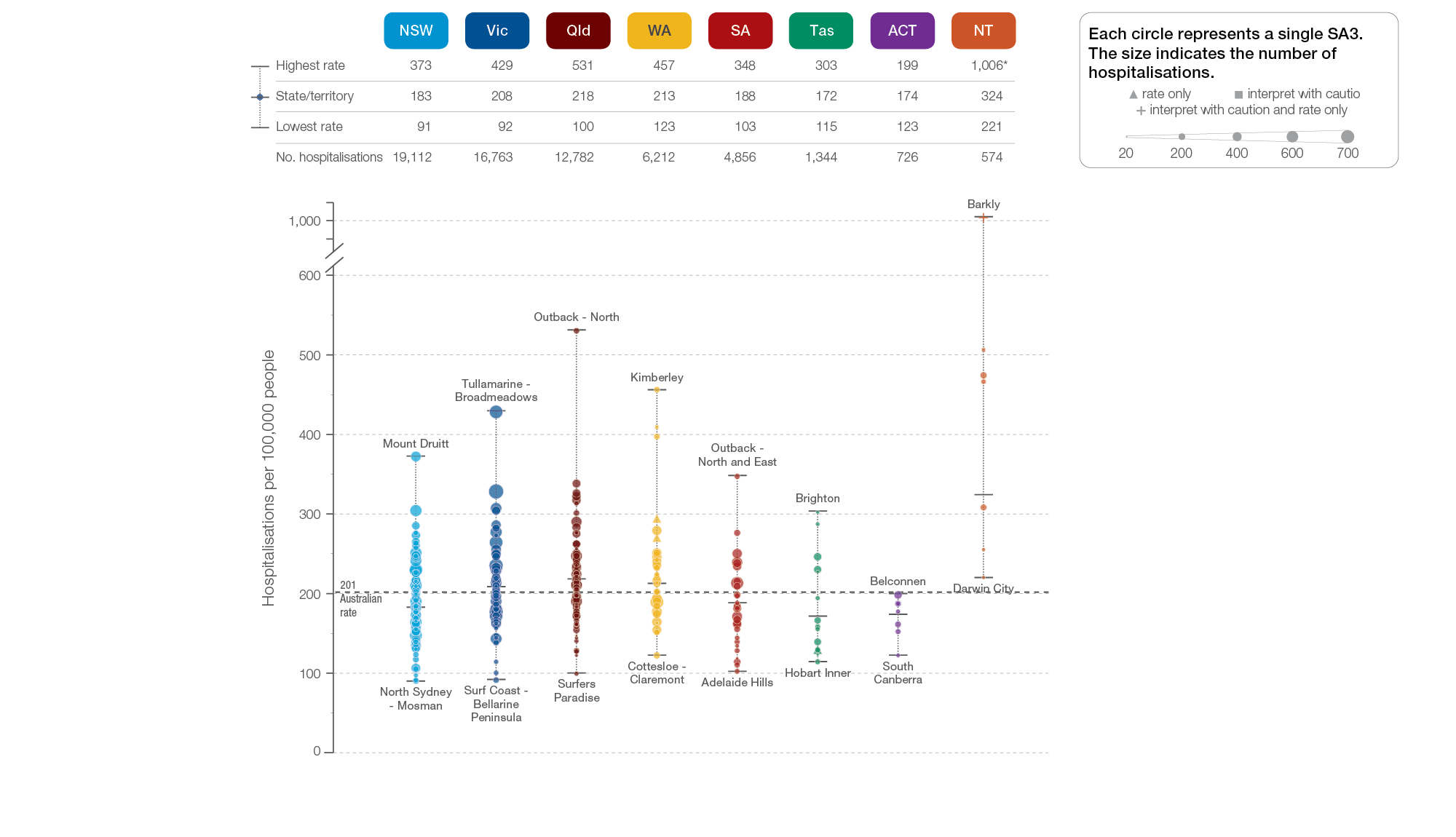 Sources: AIHW analysis of National Hospital Morbidity Database and ABS Estimated Resident Populations 30 June of 2017 and 2018.
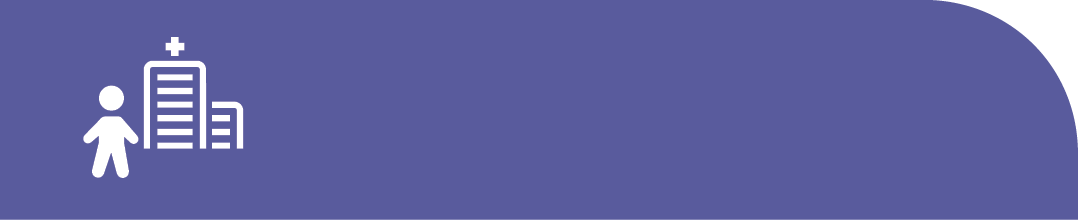 Chronic disease and infection: potentially preventable hospitalisations
Heart failure
Remoteness and socioeconomic status, SA3 of patient residence, 2017-18
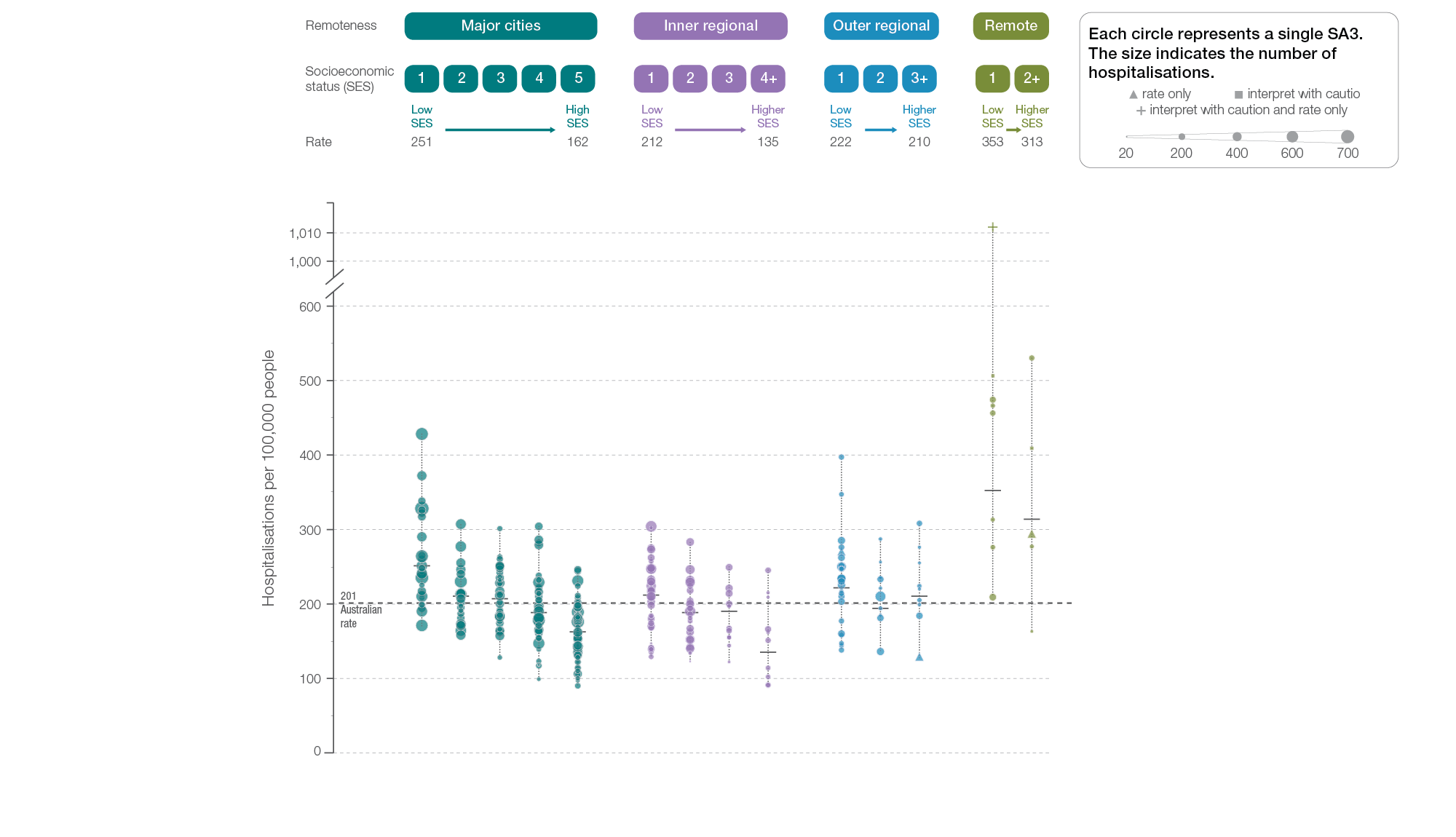 Sources: AIHW analysis of National Hospital Morbidity Database and ABS Estimated Resident Populations 30 June of 2017 and 2018.
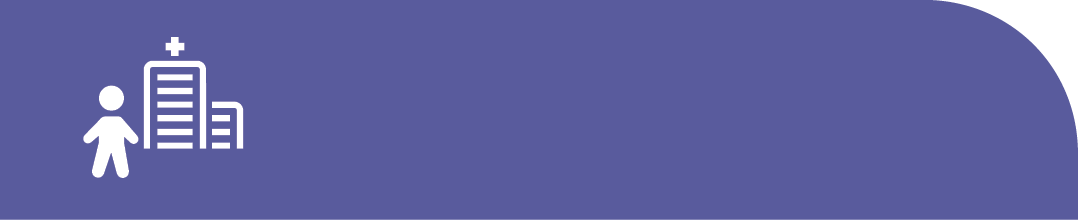 Chronic disease and infection: potentially preventable hospitalisations
Heart failure
Aboriginal and Torres Strait Islander status, 2017-18
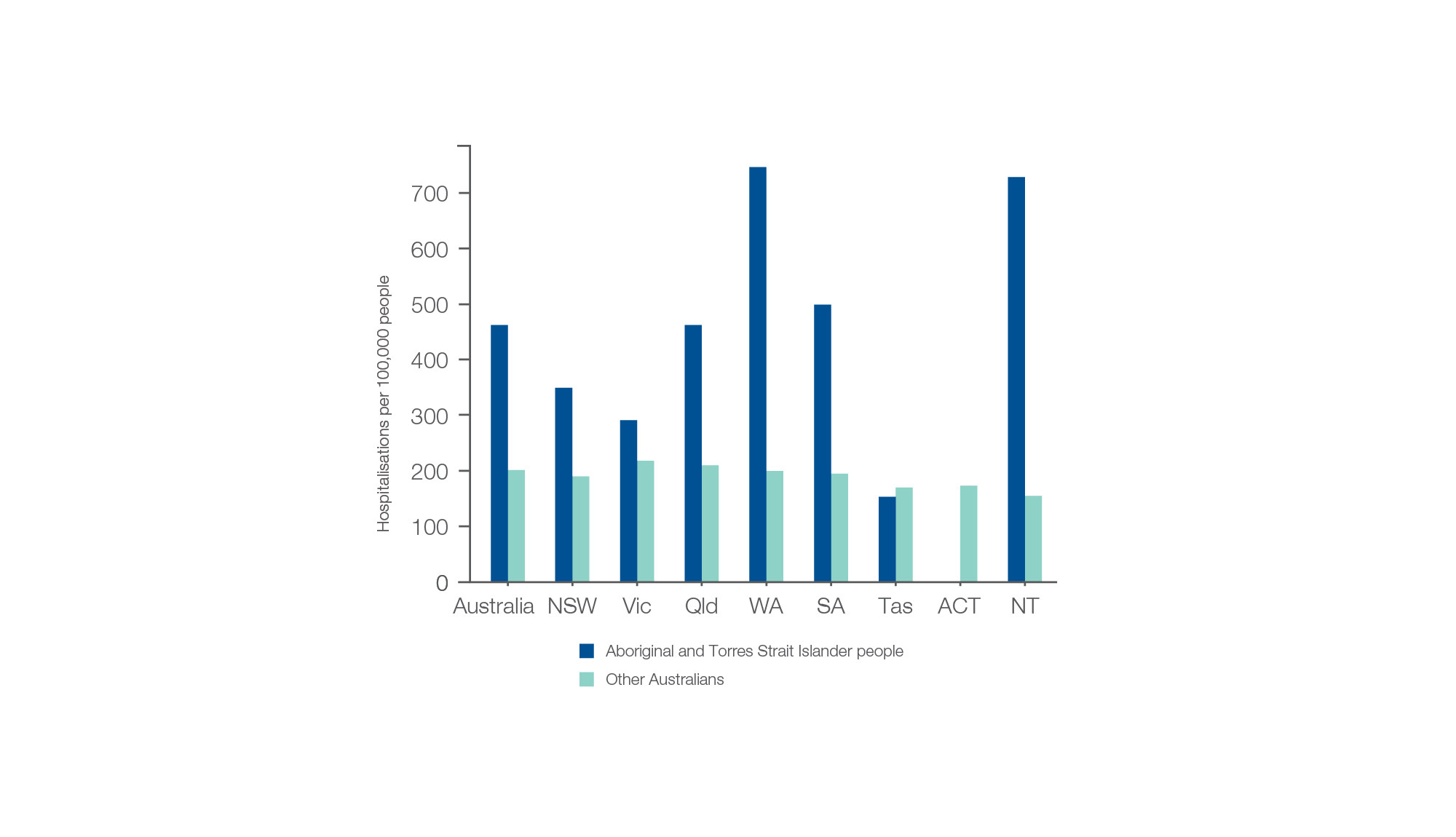 Sources:. AIHW analysis of National Hospital Morbidity Database and ABS Estimated Resident Populations 30 June of 2014 to 2018
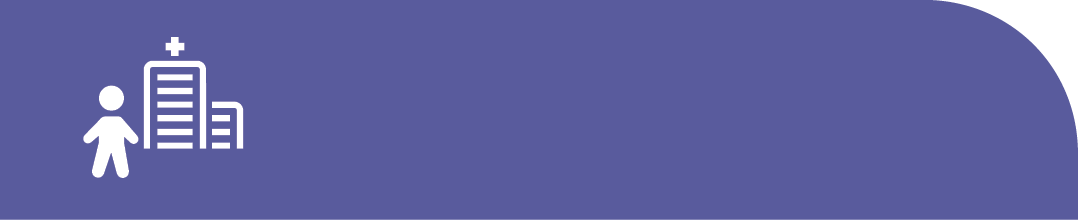 Chronic disease and infection: potentially preventable hospitalisations
Heart failure
Rates across years, 2014-15 to 2017-18
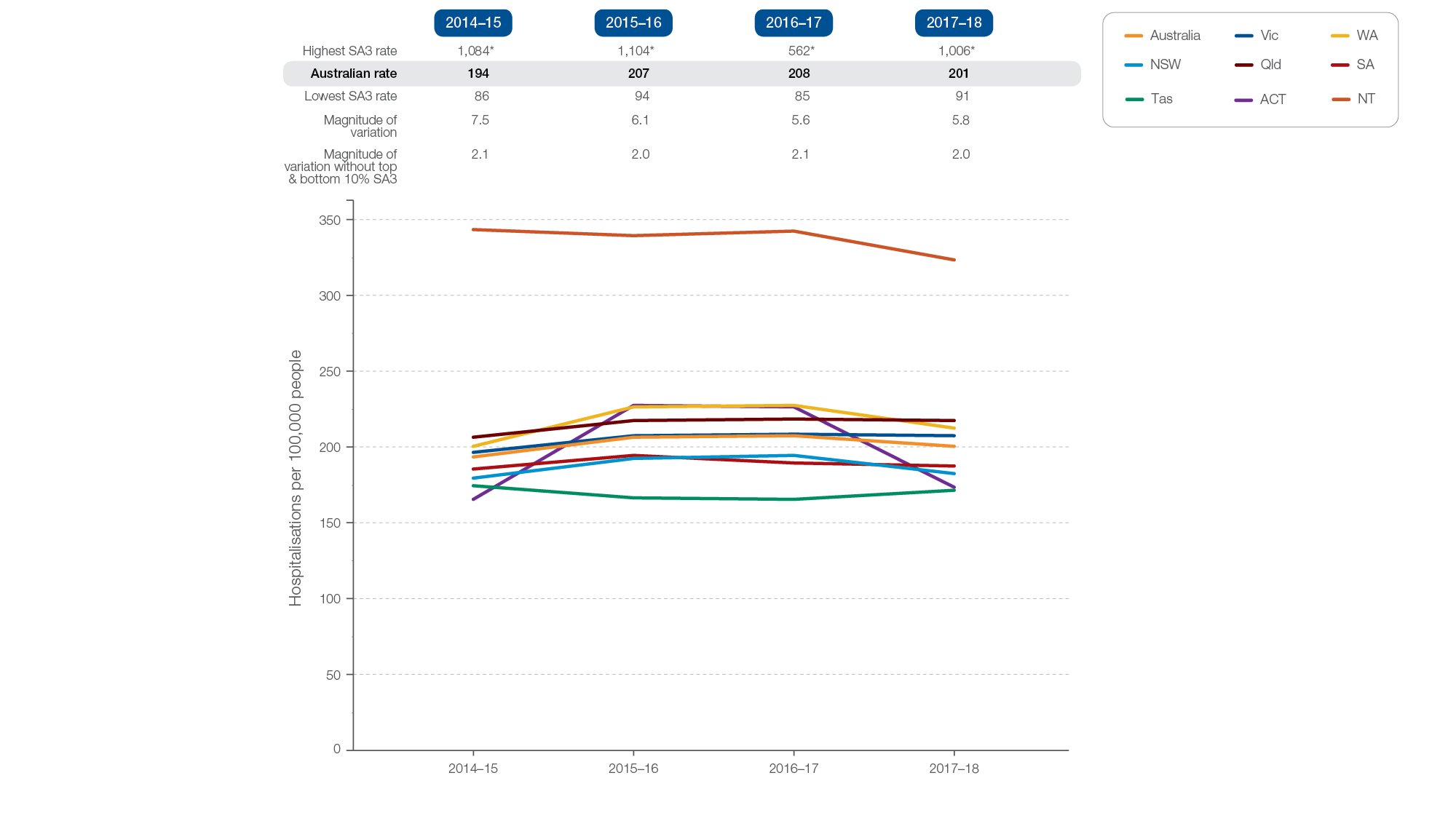 Sources: AIHW analysis of National Hospital Morbidity Database and ABS Estimated Resident Populations 30 June of 2014 to 2018.
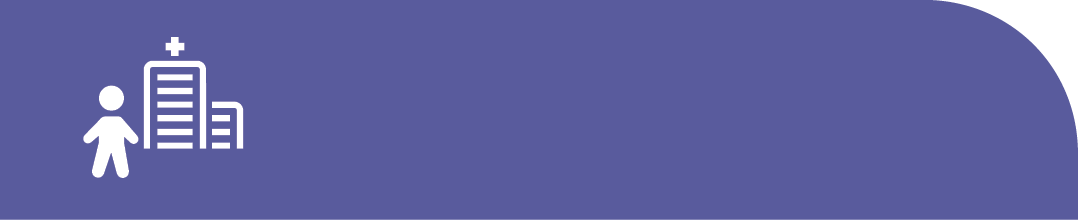 Chronic disease and infection: potentially preventable hospitalisations
Heart failure
Aboriginal and Torres Strait Islander status, 2014-15 to 2017-18
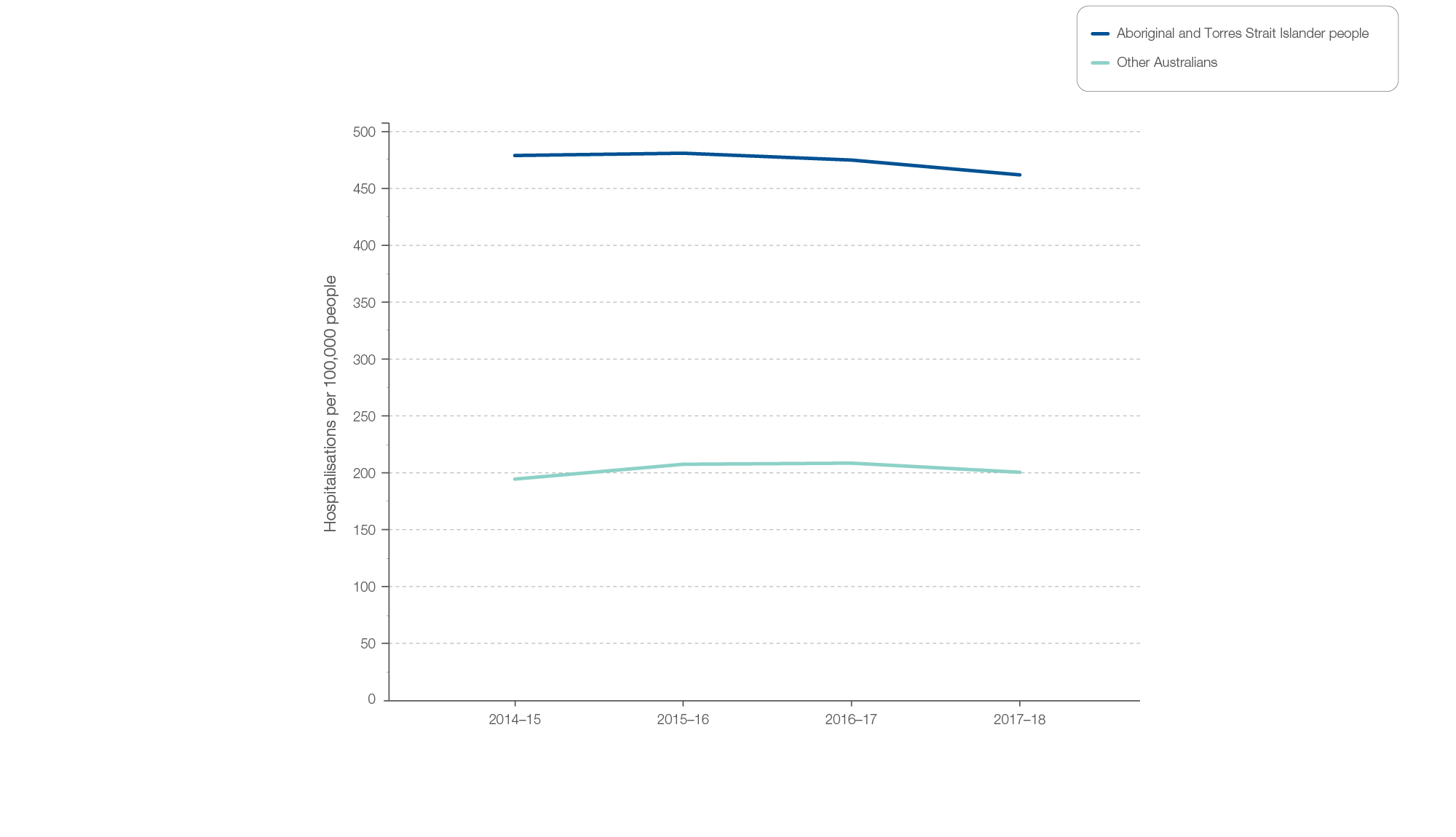 Sources: AIHW analysis of National Hospital Morbidity Database and ABS Estimated Resident Populations 30 June of 2014 to 2018.
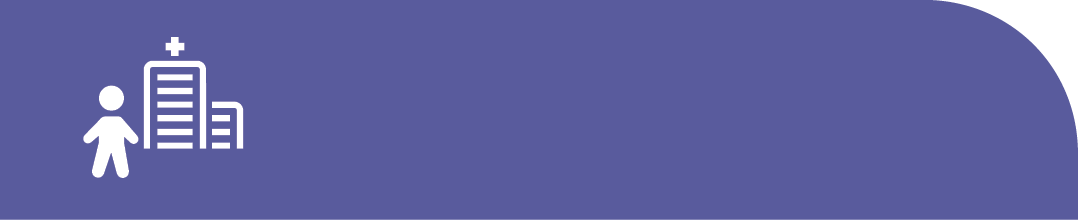 Chronic disease and infection: potentially preventable hospitalisations
Diabetes complications
Local area, SA3 of patient residence, 2017-18
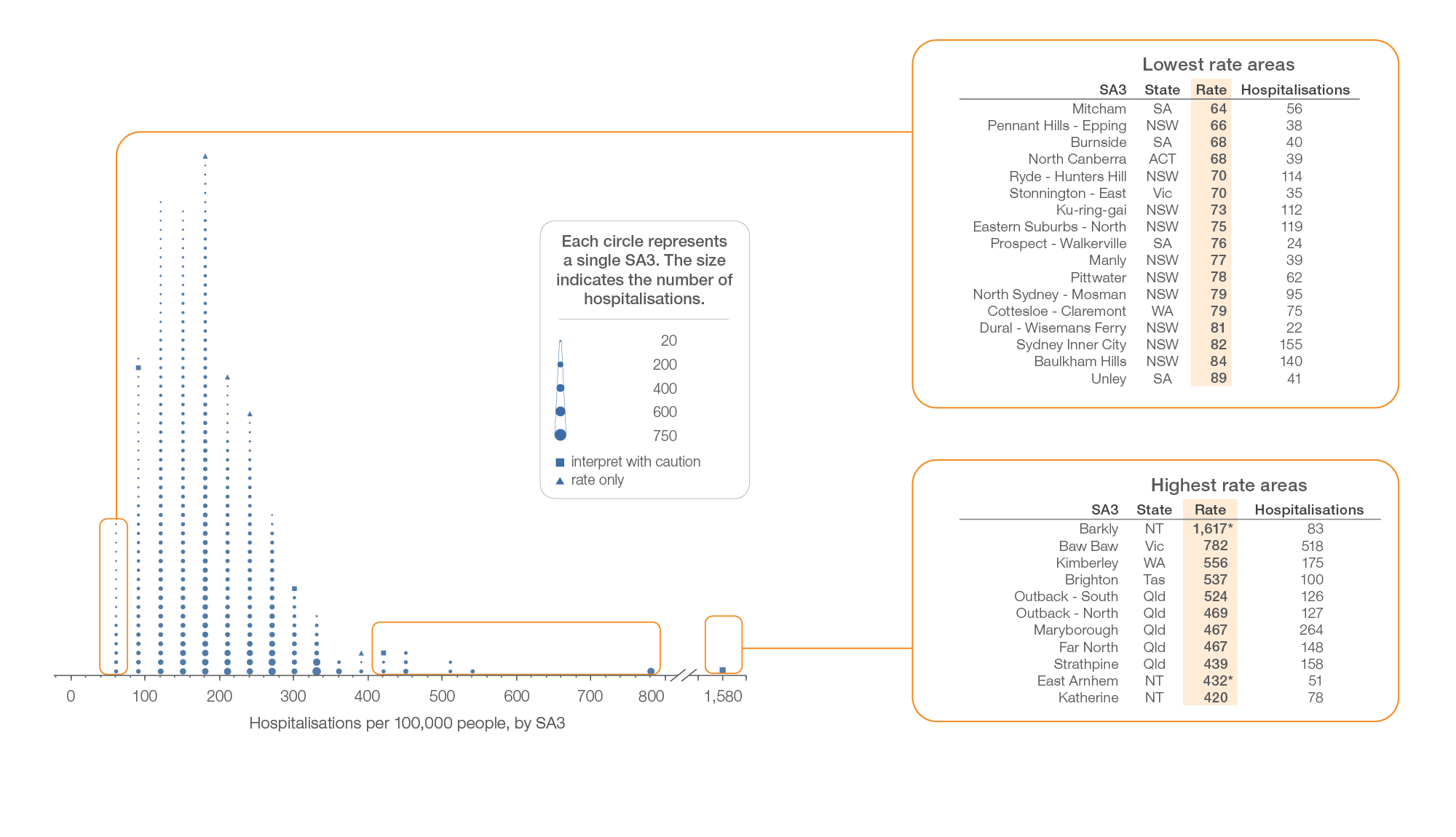 Sources: AIHW analysis of National Hospital Morbidity Database and ABS Estimated Resident Populations 30 June of 2017 and 2018.
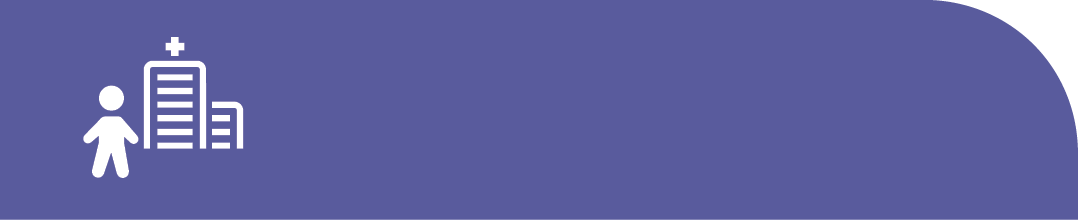 Chronic disease and infection: potentially preventable hospitalisations
Diabetes complications
Australia, SA3 of patient residence, 2017-18
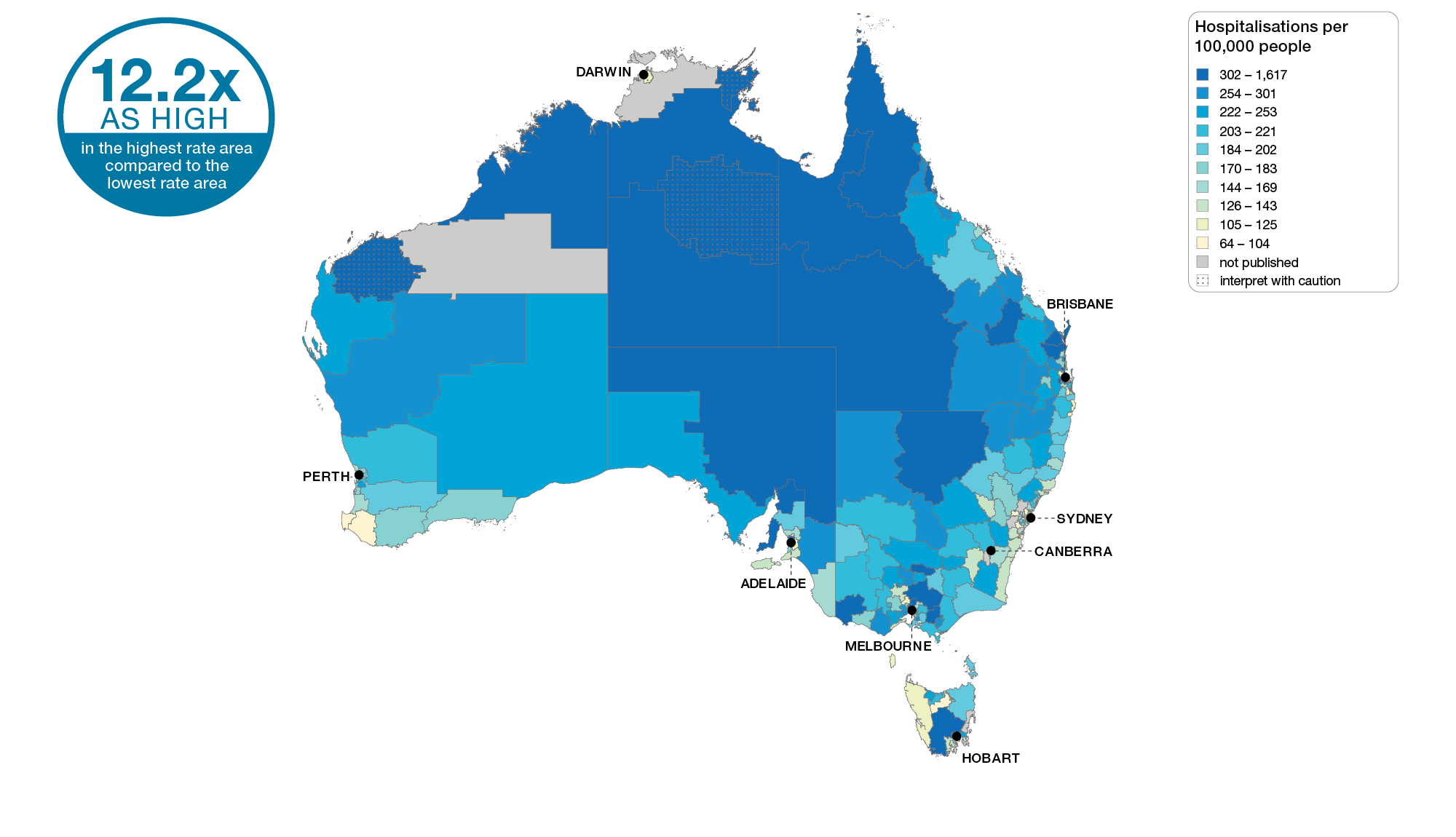 Sources: AIHW analysis of National Hospital Morbidity Database and ABS Estimated Resident Populations 30 June of 2017 and 2018.
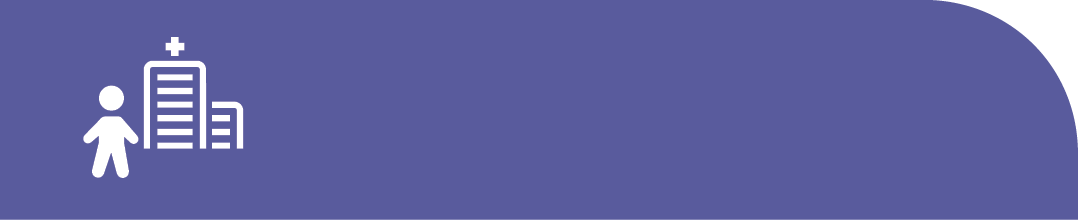 Chronic disease and infection: potentially preventable hospitalisations
Diabetes complications
Capital cities, SA3 of patient residence, 2017-18
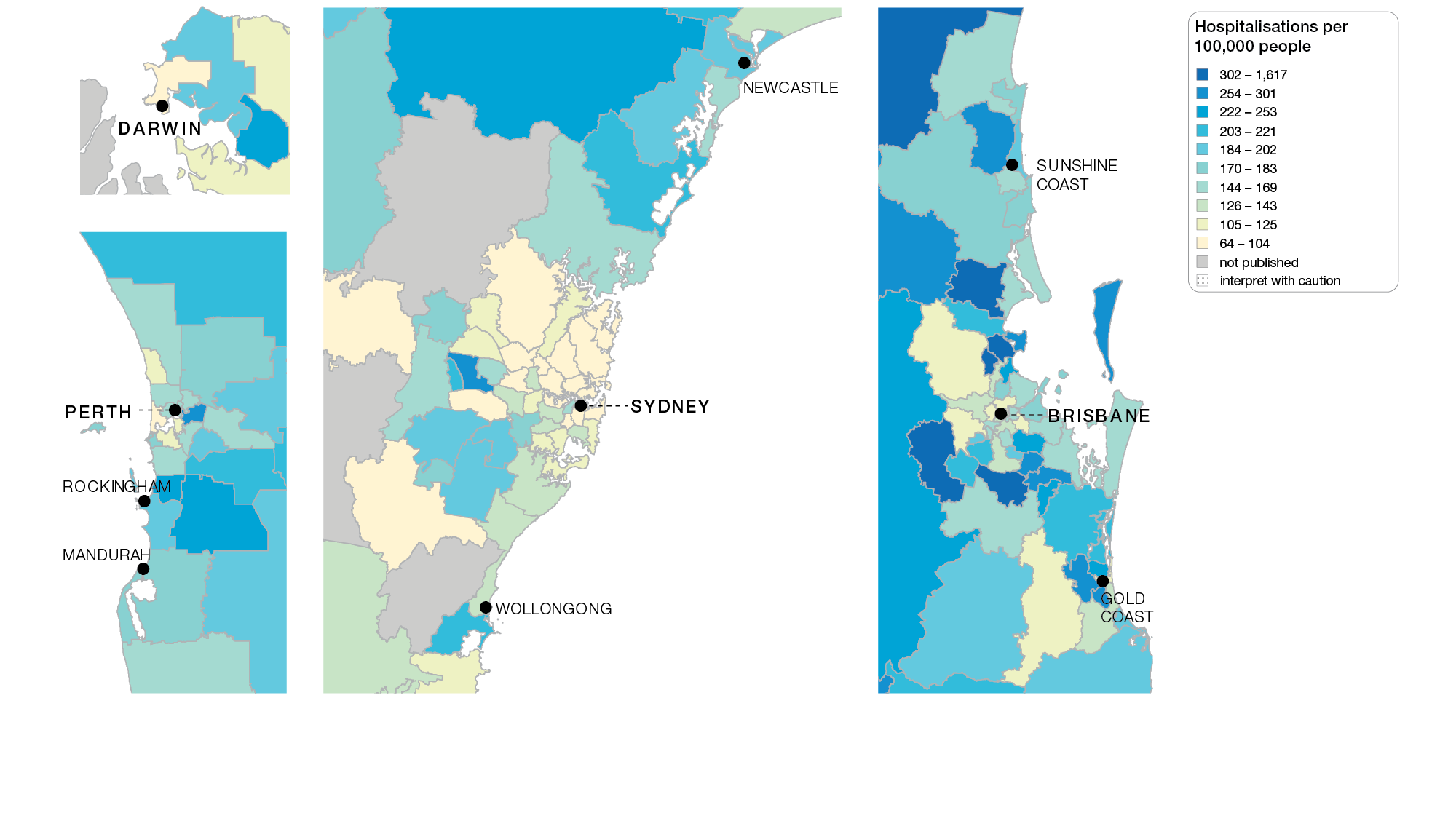 Sources: AIHW analysis of National Hospital Morbidity Database and ABS Estimated Resident Populations 30 June of 2017 and 2018.
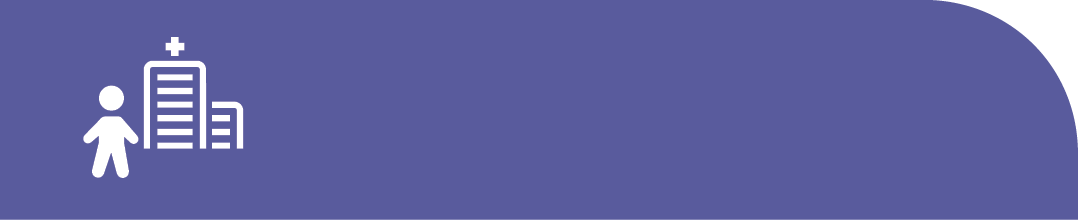 Chronic disease and infection: potentially preventable hospitalisations
Diabetes complications
Capital cities, SA3 of patient residence, 2017-18
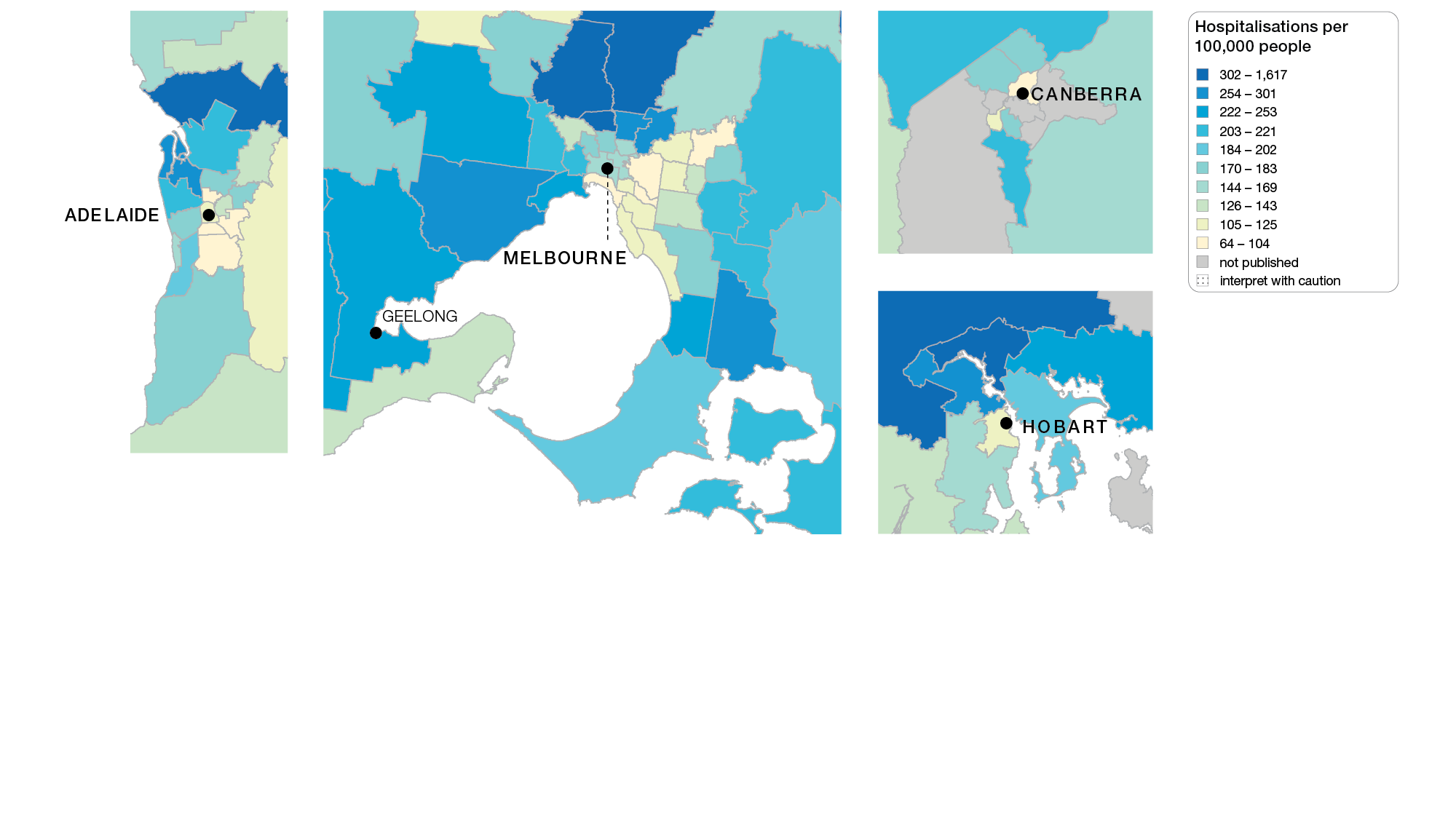 Sources: AIHW analysis of National Hospital Morbidity Database and ABS Estimated Resident Populations 30 June of 2017 and 2018.
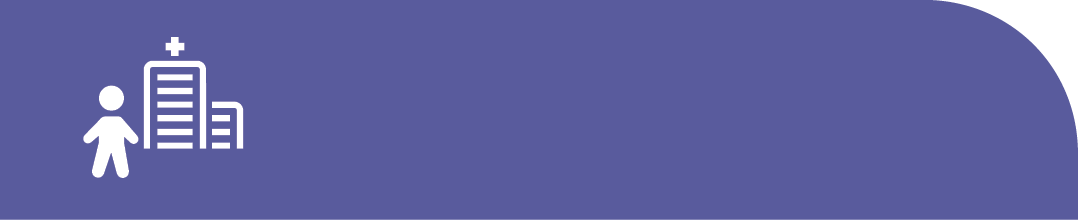 Chronic disease and infection: potentially preventable hospitalisations
Diabetes complications
State and territory, SA3 of patient residence, 2017-18
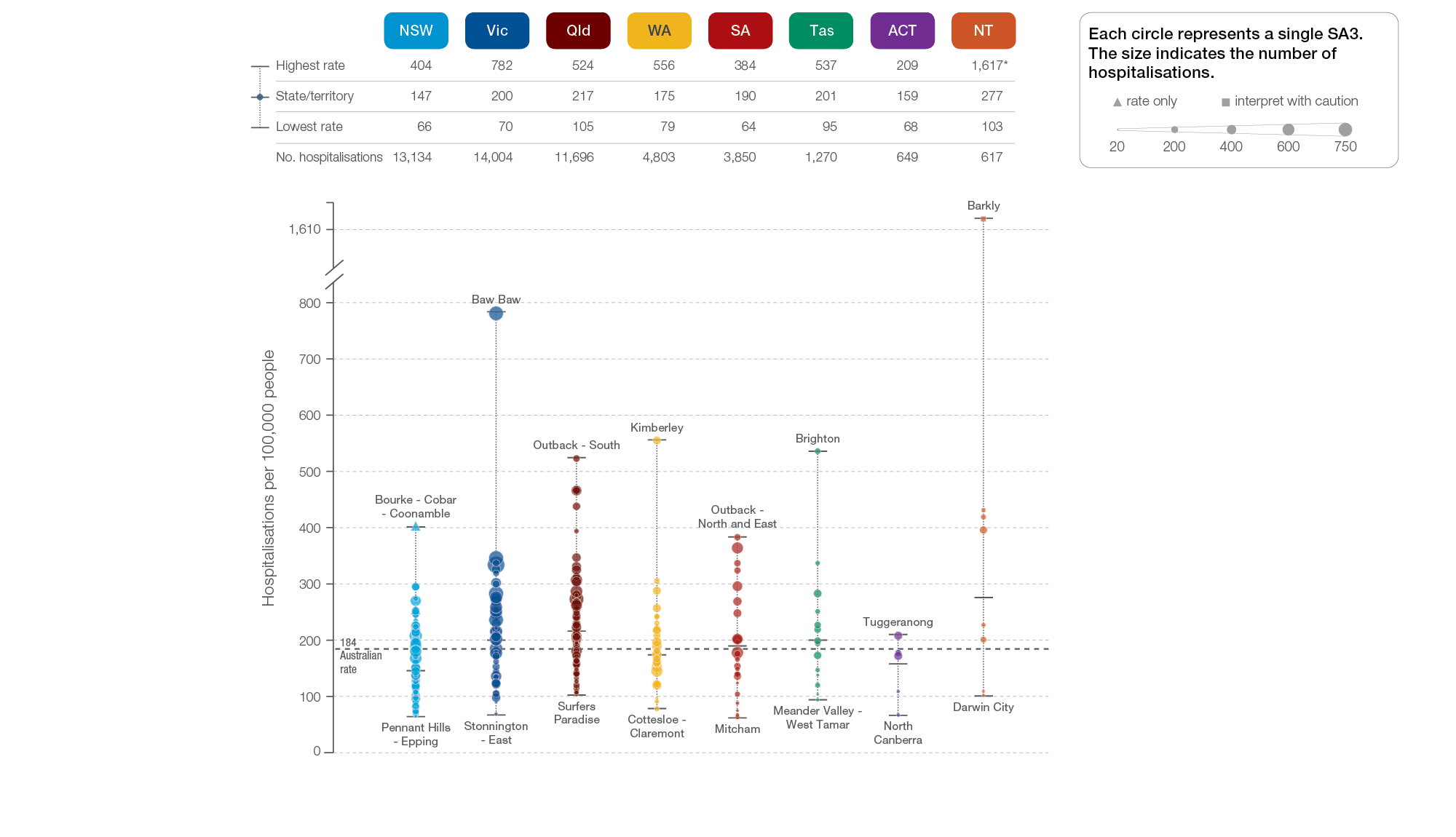 Sources: AIHW analysis of National Hospital Morbidity Database and ABS Estimated Resident Populations 30 June of 2017 and 2018.
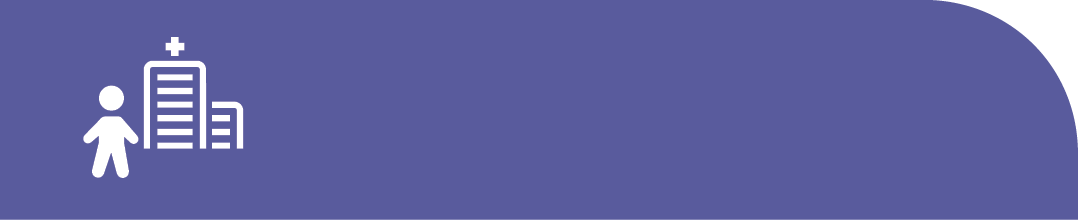 Chronic disease and infection: potentially preventable hospitalisations
Diabetes complications
Remoteness and socioeconomic status, SA3 of patient residence, 2017-18
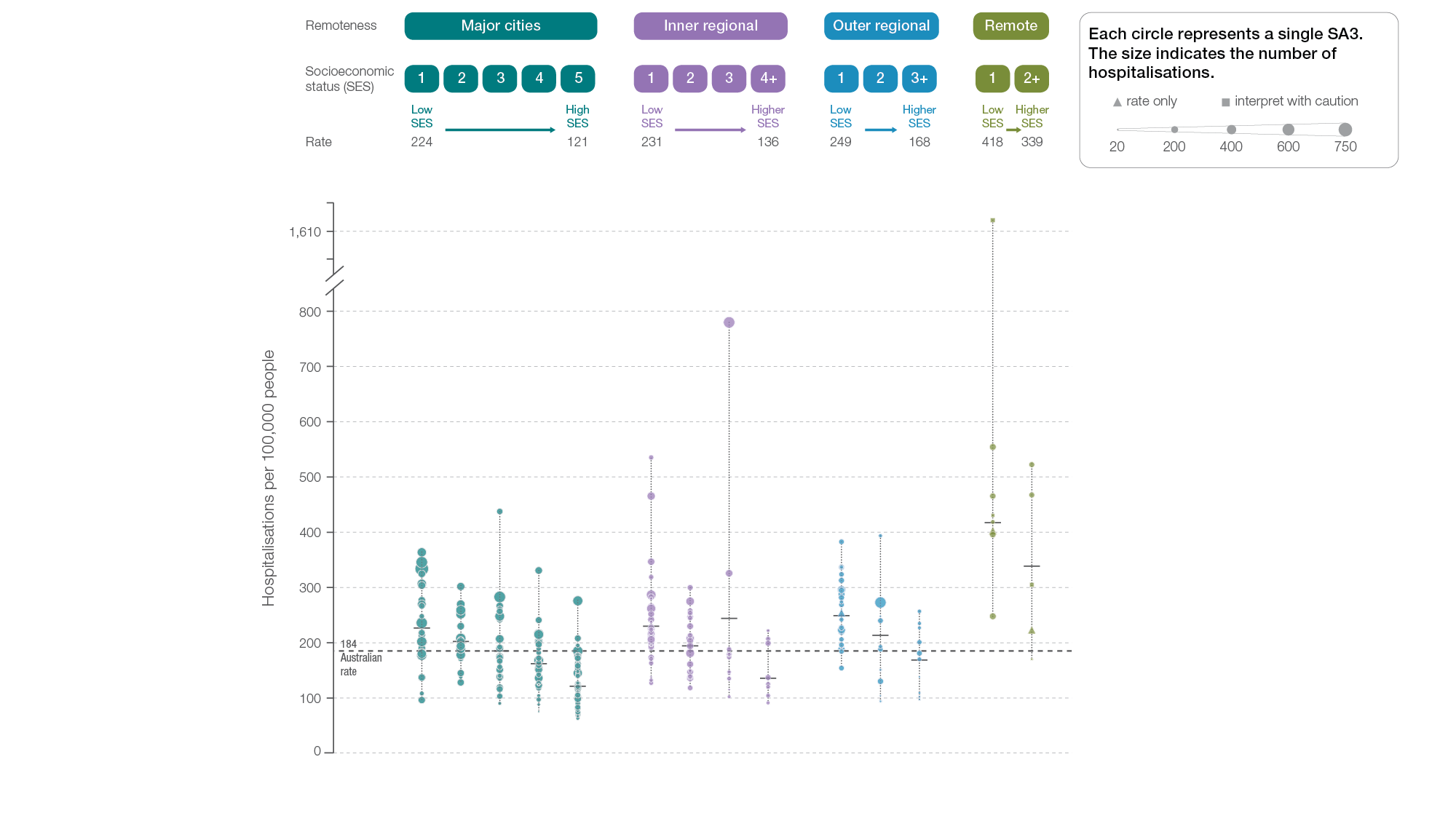 Sources: AIHW analysis of National Hospital Morbidity Database and ABS Estimated Resident Populations 30 June of 2017 and 2018.
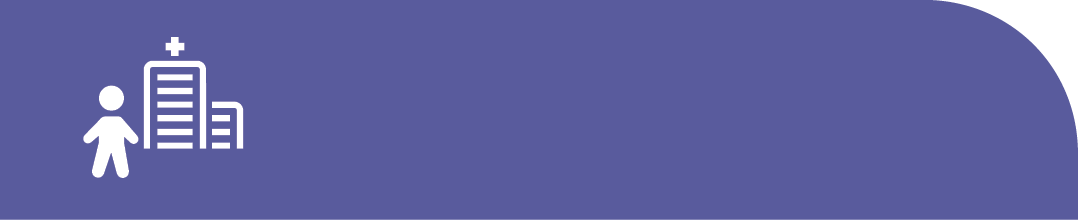 Chronic disease and infection: potentially preventable hospitalisations
Diabetes complications
Aboriginal and Torres Strait Islander status, 2017-18
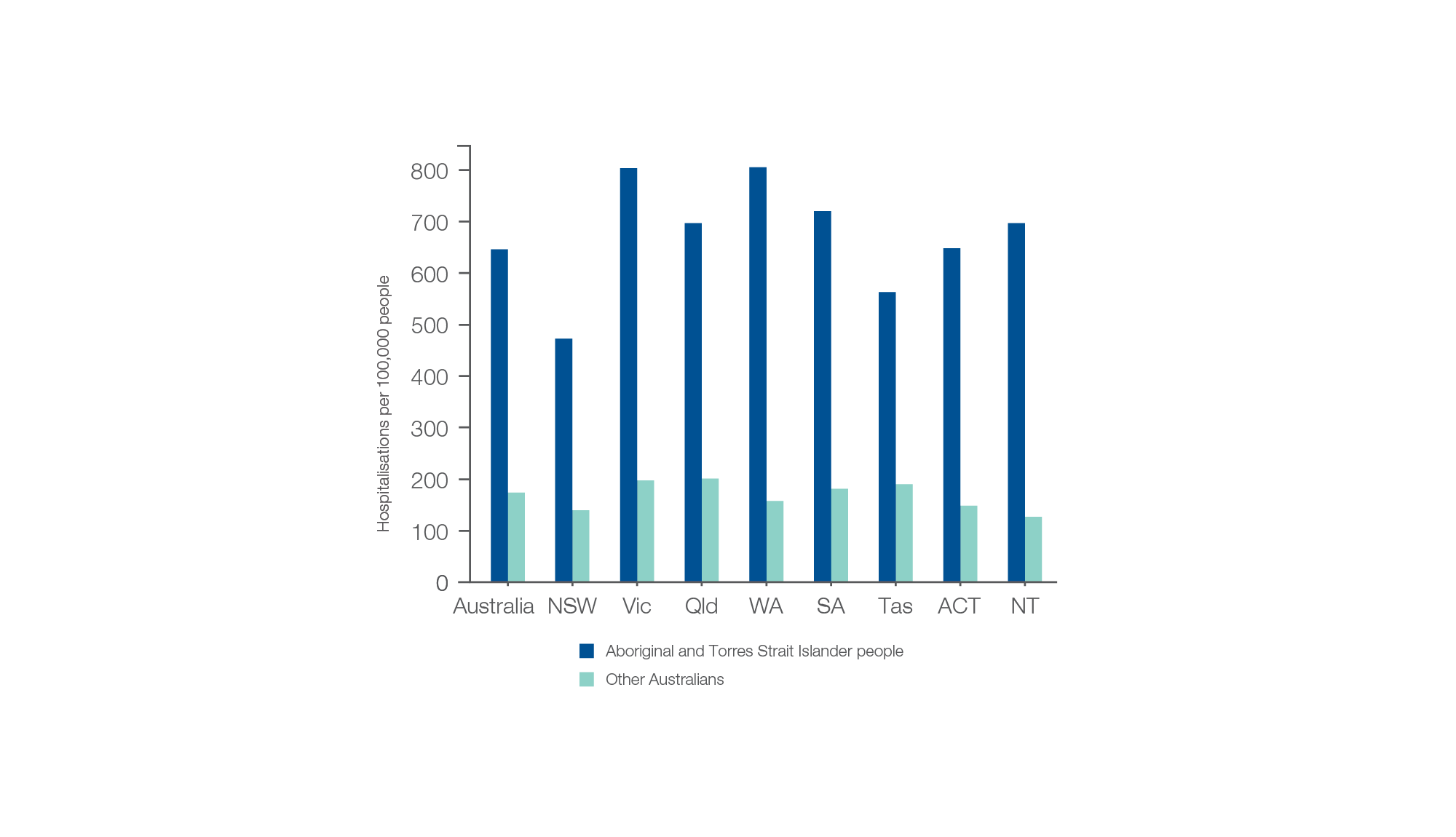 Sources: AIHW analysis of National Hospital Morbidity Database and ABS Estimated Resident Populations 30 June of 2017 and 2018.
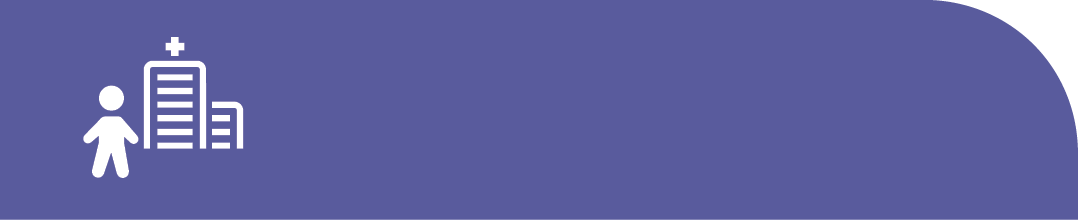 Chronic disease and infection: potentially preventable hospitalisations
Diabetes complications
Rates across years, 2014-15 to 2017-18
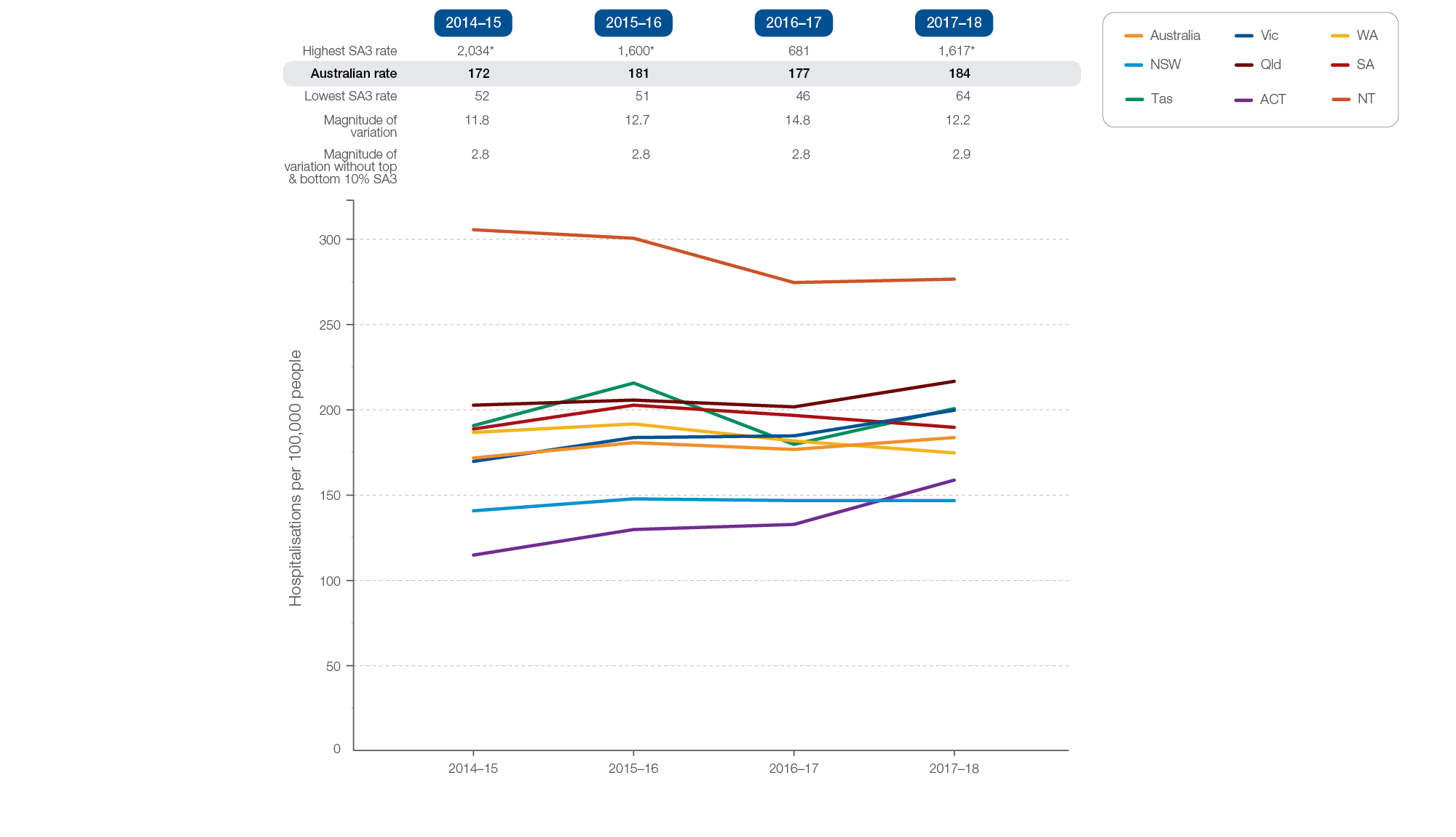 Sources: AIHW analysis of National Hospital Morbidity Database and ABS Estimated Resident Populations 30 June of 2014 to 2018.
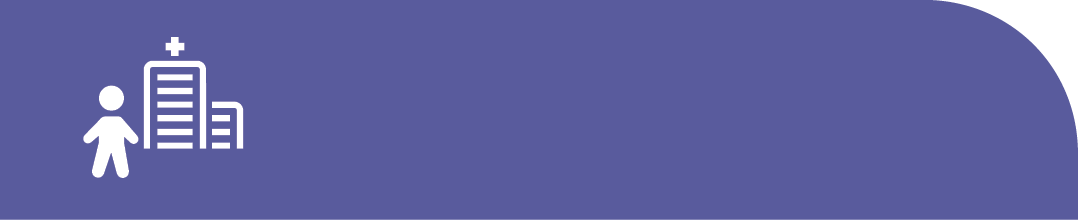 Chronic disease and infection: potentially preventable hospitalisations
Diabetes complications
Aboriginal and Torres Strait Islander status, 2014-15 to 2017-18
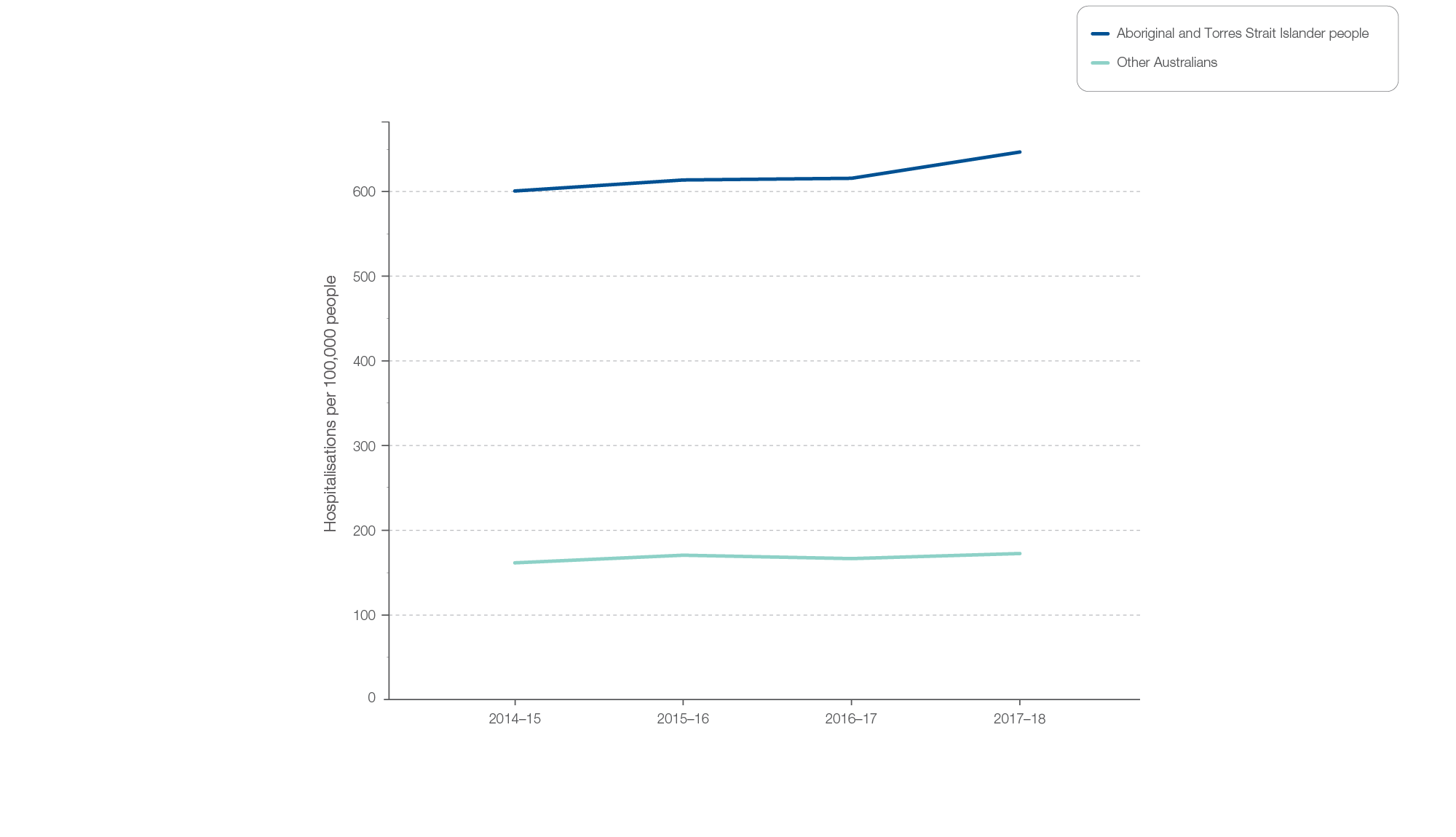 Sources: AIHW analysis of National Hospital Morbidity Database and ABS Estimated Resident Populations 30 June of 2014 to 2018.
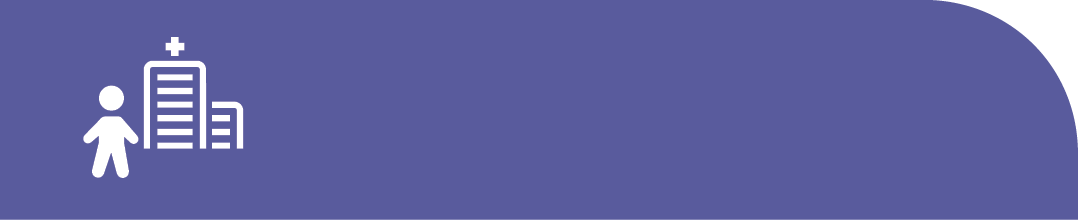 Chronic disease and infection: potentially preventable hospitalisations
Kidney infections and urinary tract infections
Local area, SA3 of patient residence, 2017-18
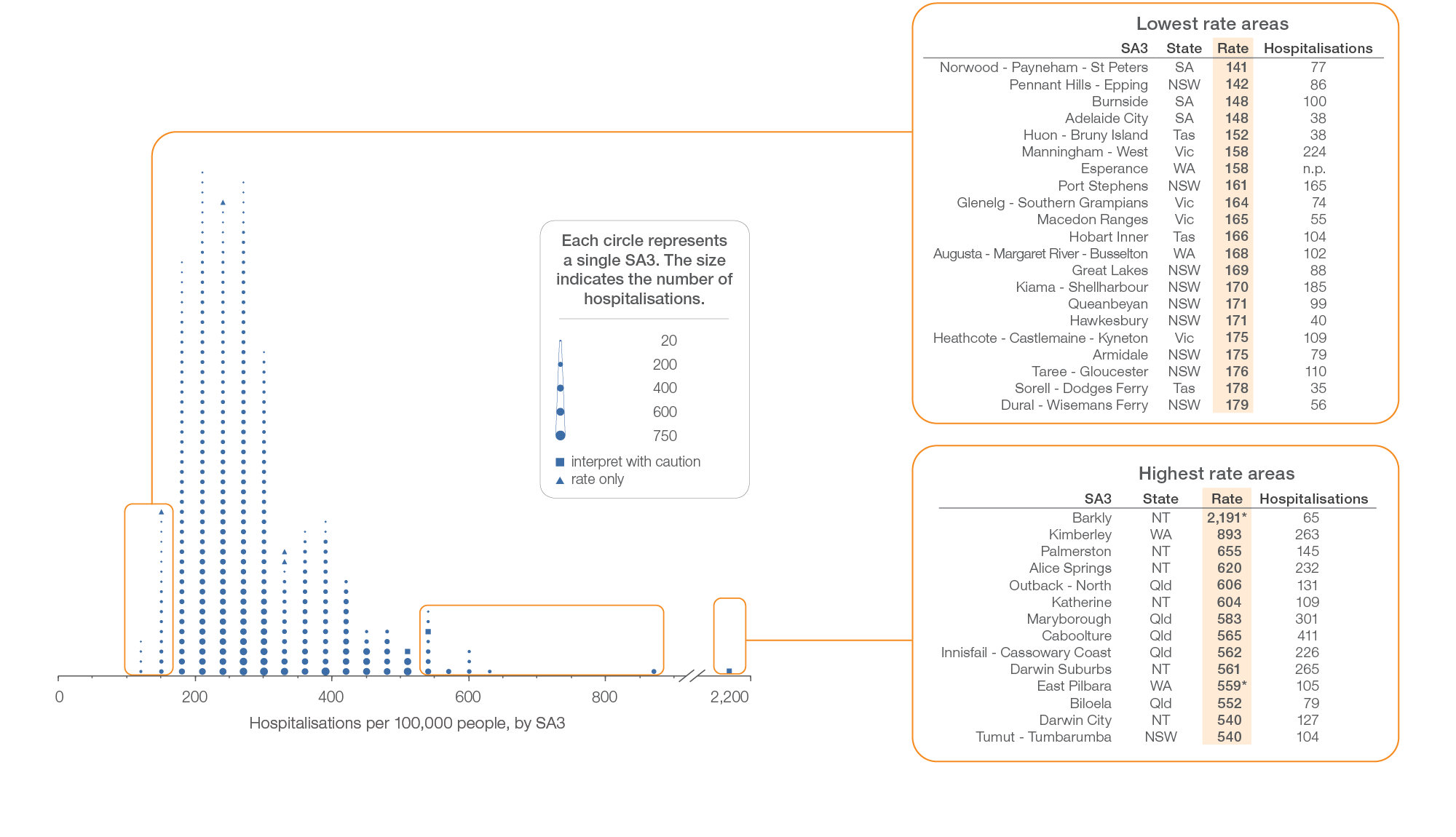 Sources: AIHW analysis of National Hospital Morbidity Database and ABS Estimated Resident Populations 30 June of 2017 and 2018.
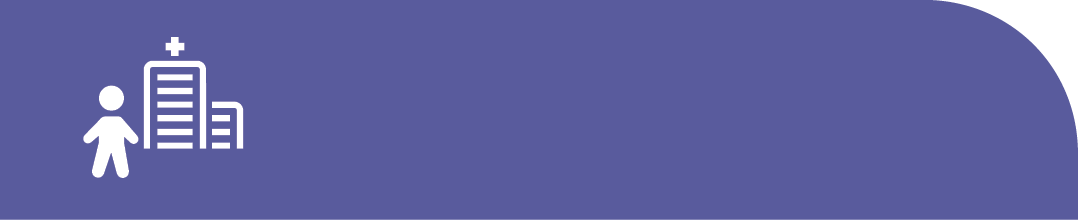 Chronic disease and infection: potentially preventable hospitalisations
Kidney infections and urinary tract infections
Australia, SA3 of patient residence, 2017-18
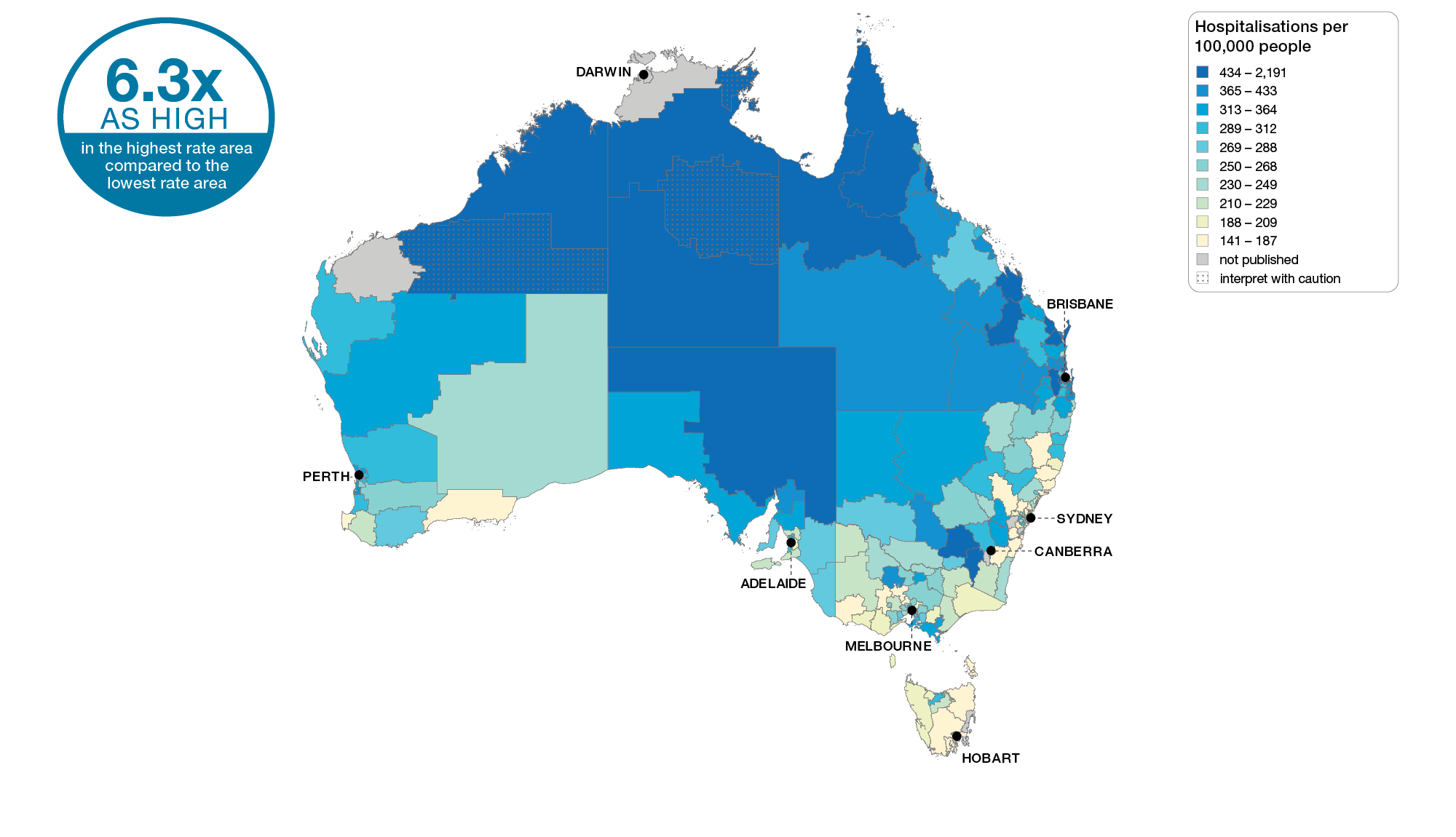 Sources: AIHW analysis of National Hospital Morbidity Database and ABS Estimated Resident Populations 30 June of 2017 and 2018.
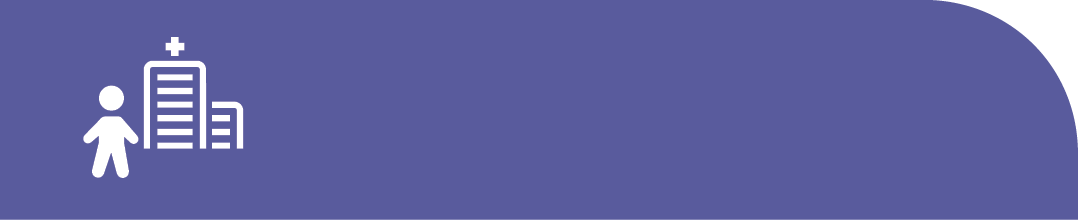 Chronic disease and infection: potentially preventable hospitalisations
Kidney infections and urinary tract infections
Capital cities, SA3 of patient residence, 2017-18
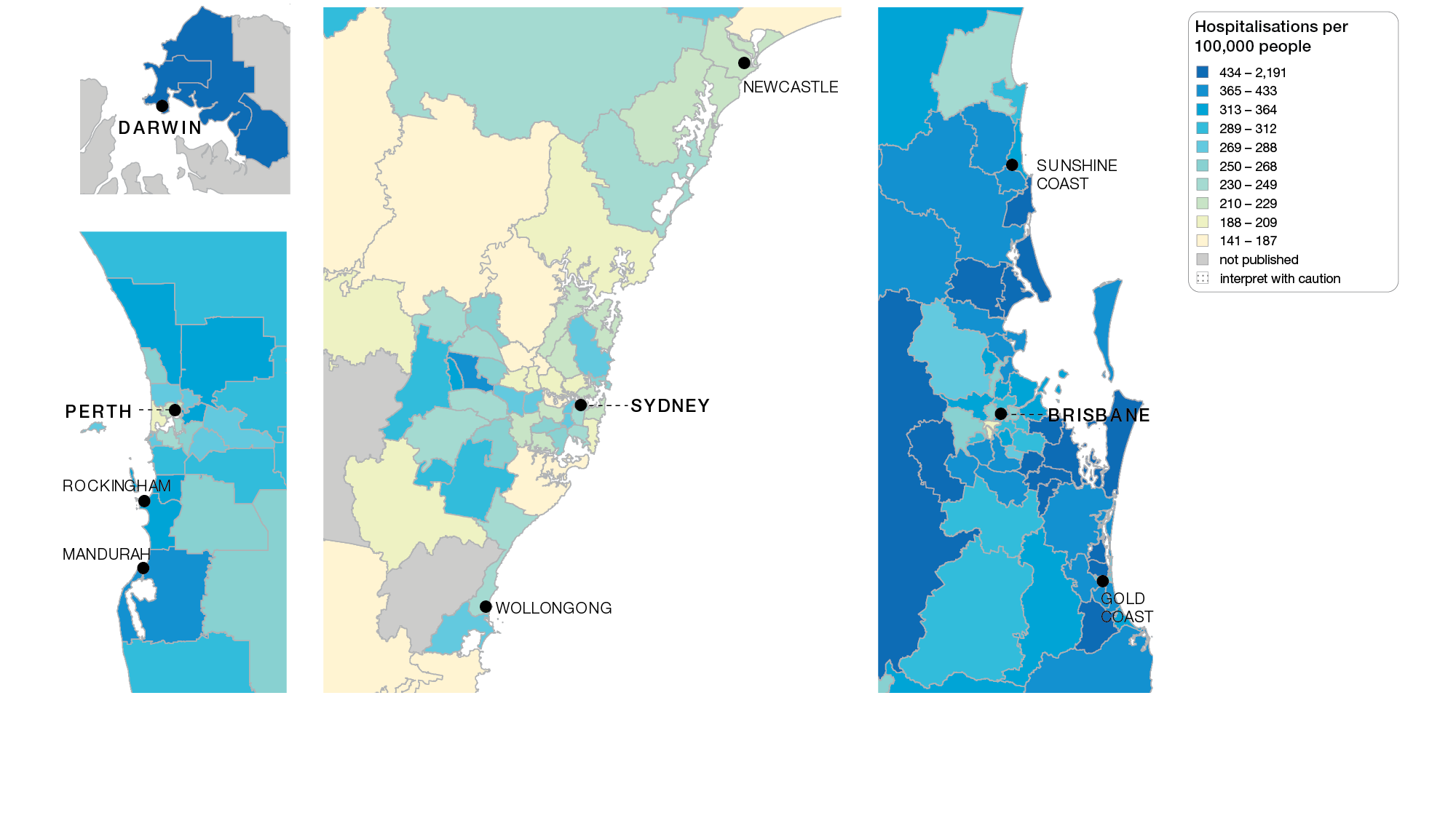 Sources: AIHW analysis of National Hospital Morbidity Database and ABS Estimated Resident Populations 30 June of 2017 and 2018.
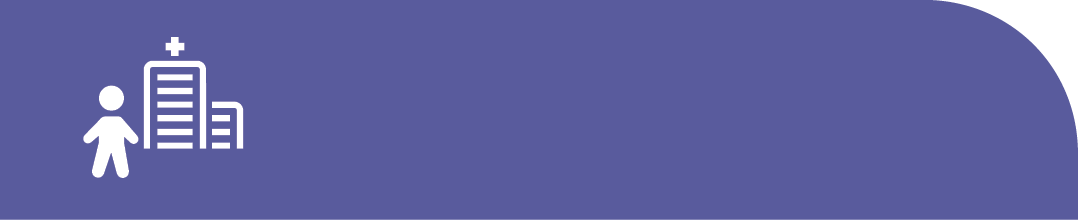 Chronic disease and infection: potentially preventable hospitalisations
Kidney infections and urinary tract infections
Capital cities, SA3 of patient residence, 2017-18
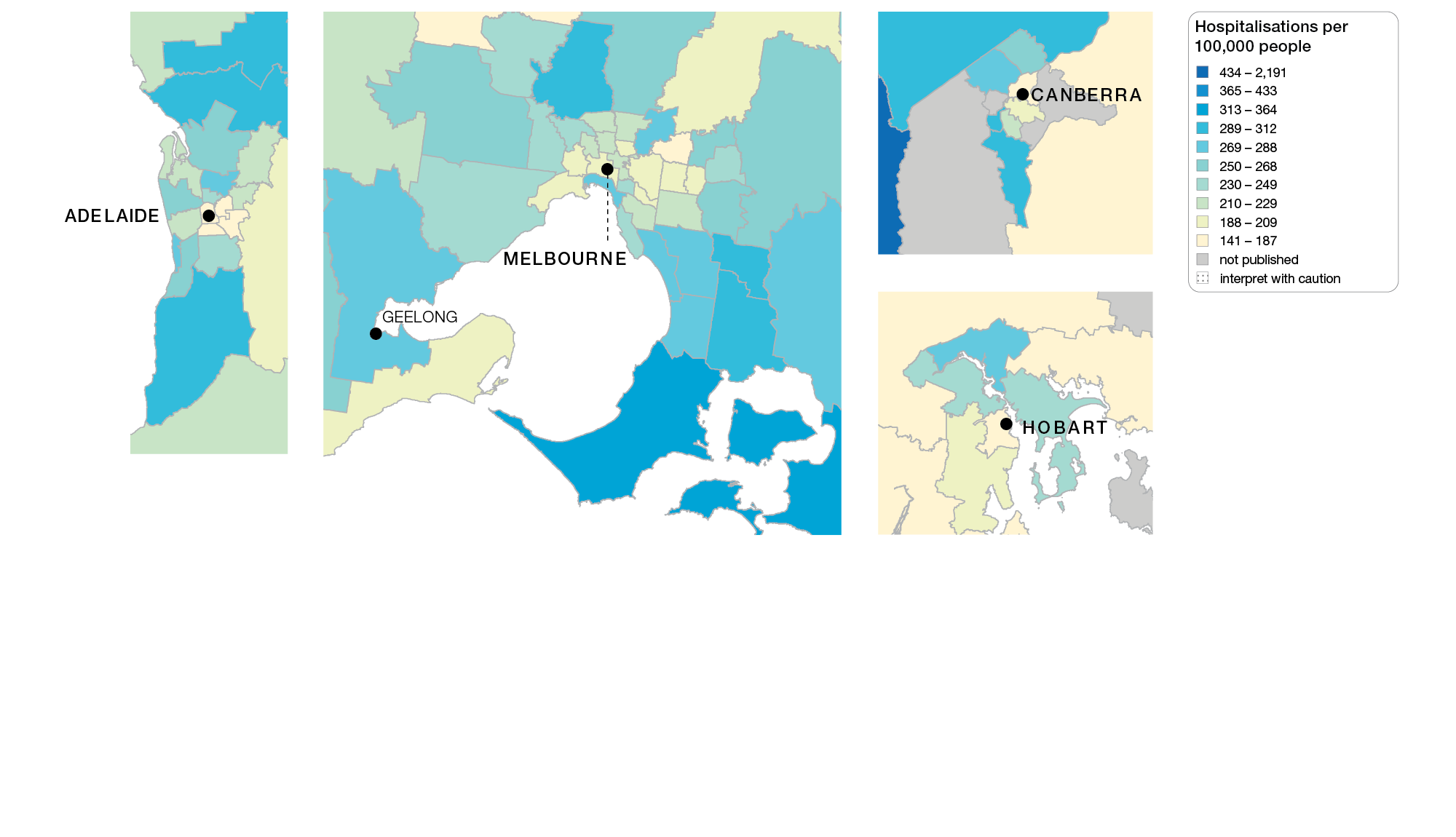 Sources: AIHW analysis of National Hospital Morbidity Database and ABS Estimated Resident Populations 30 June of 2017 and 2018.
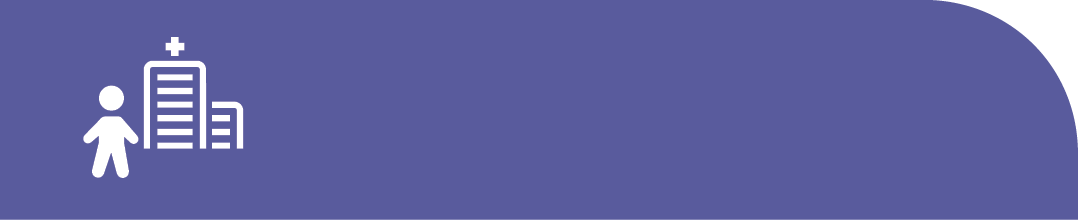 Chronic disease and infection: potentially preventable hospitalisations
Kidney infections and urinary tract infections
State and territory, SA3 of patient residence, 2017-18
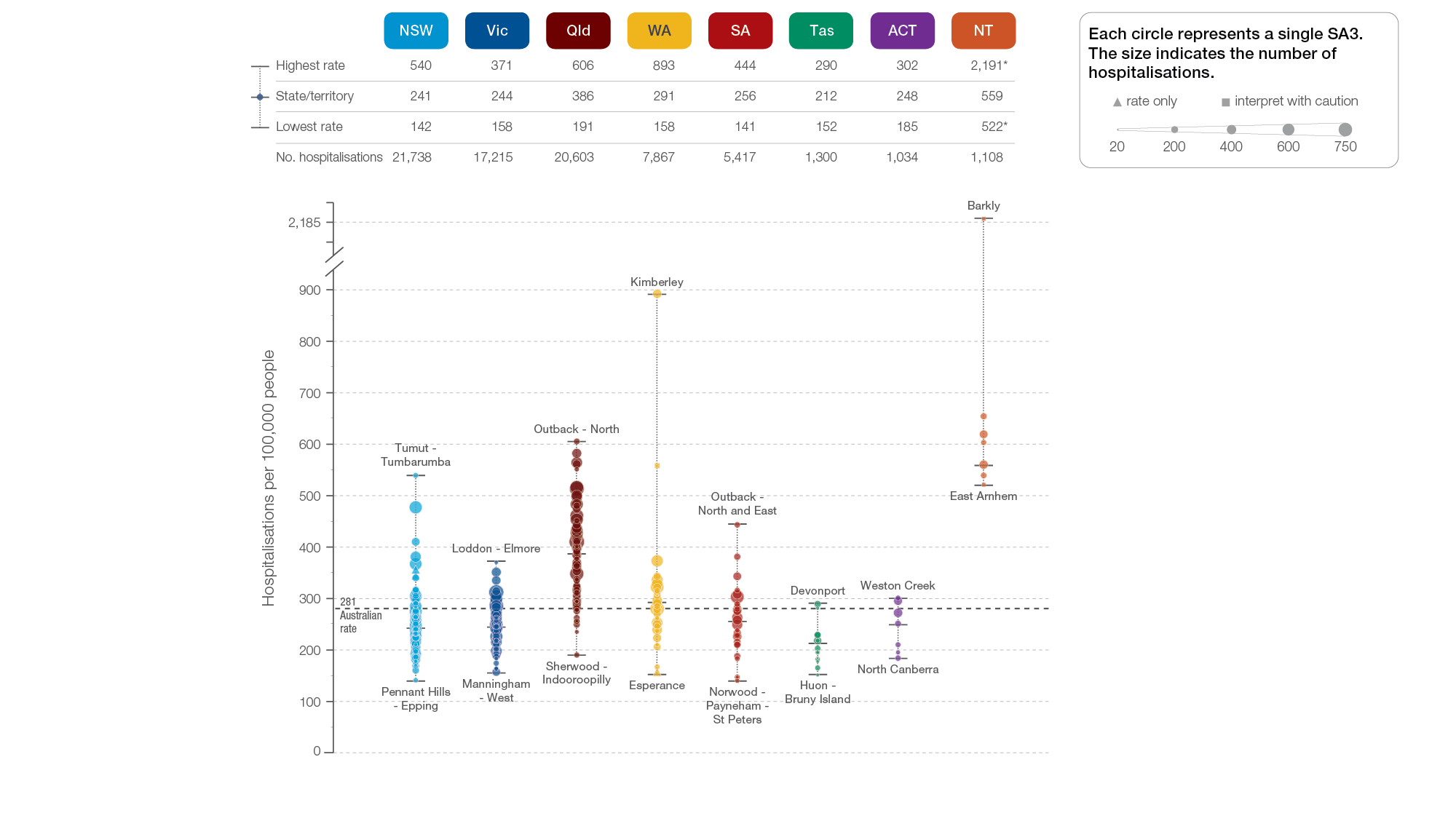 Sources: AIHW analysis of National Hospital Morbidity Database and ABS Estimated Resident Populations 30 June of 2017 and 2018.
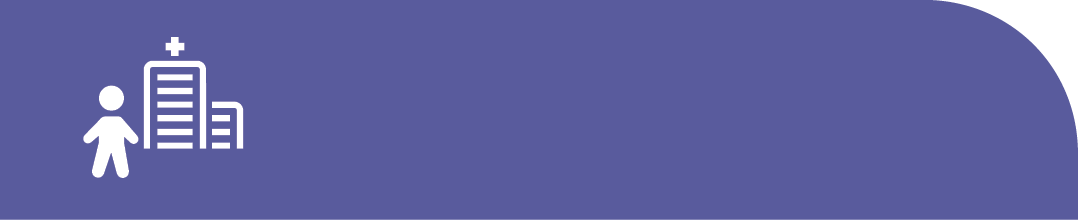 Chronic disease and infection: potentially preventable hospitalisations
Kidney infections and urinary tract infections
Remoteness and socioeconomic status, SA3 of patient residence, 2017-18
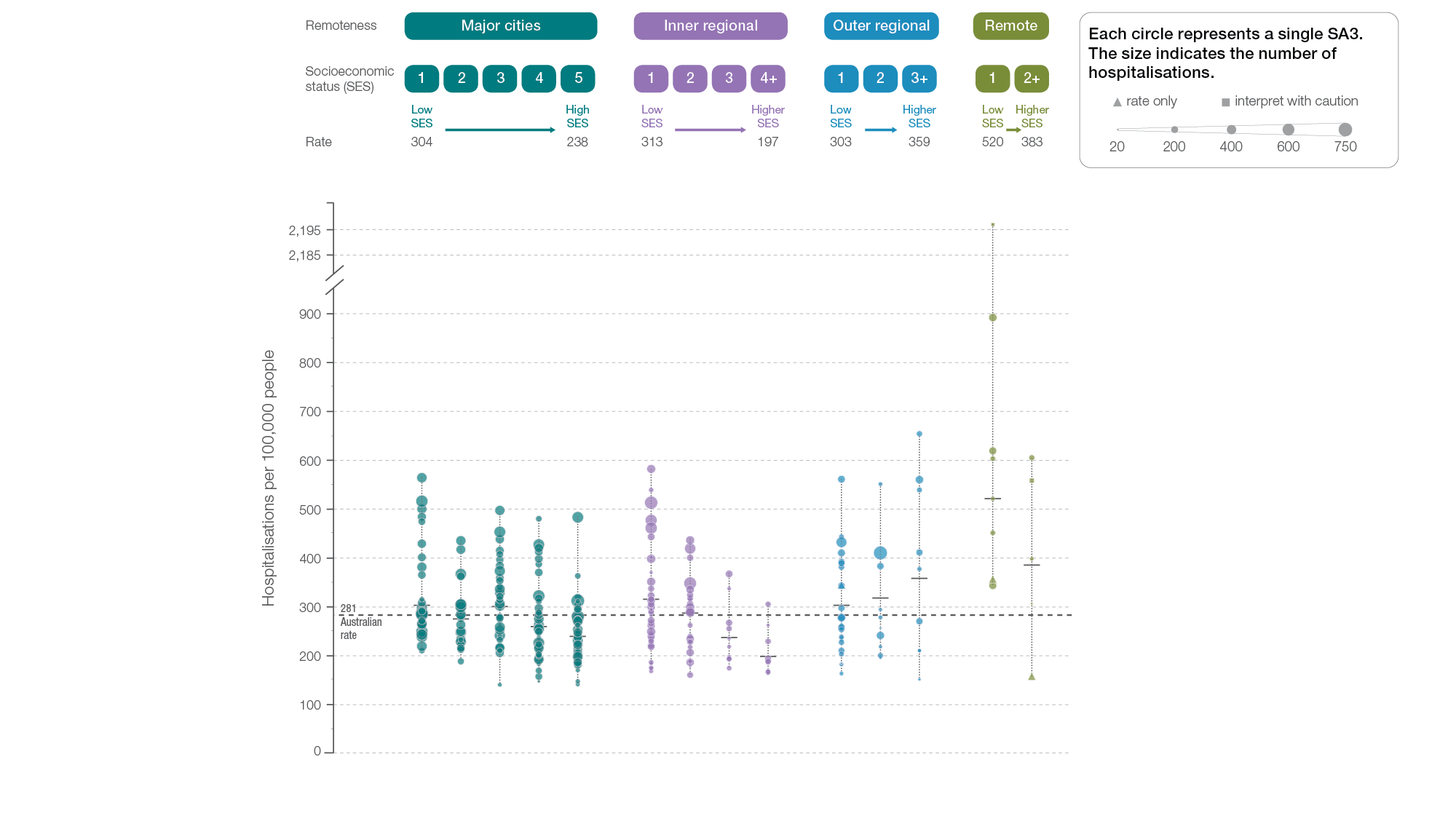 Sources: AIHW analysis of National Hospital Morbidity Database and ABS Estimated Resident Populations 30 June of 2017 and 2018.
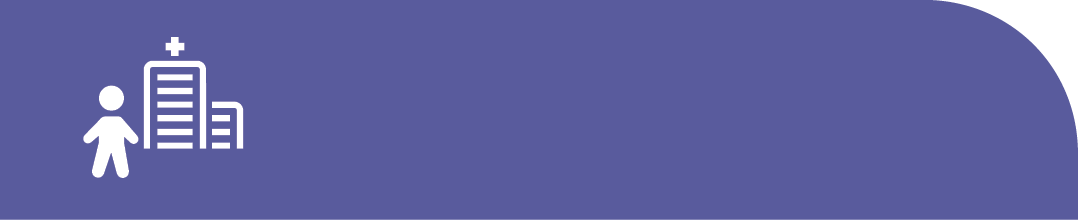 Chronic disease and infection: potentially preventable hospitalisations
Kidney infections and urinary tract infections
Aboriginal and Torres Strait Islander status, 2017-18
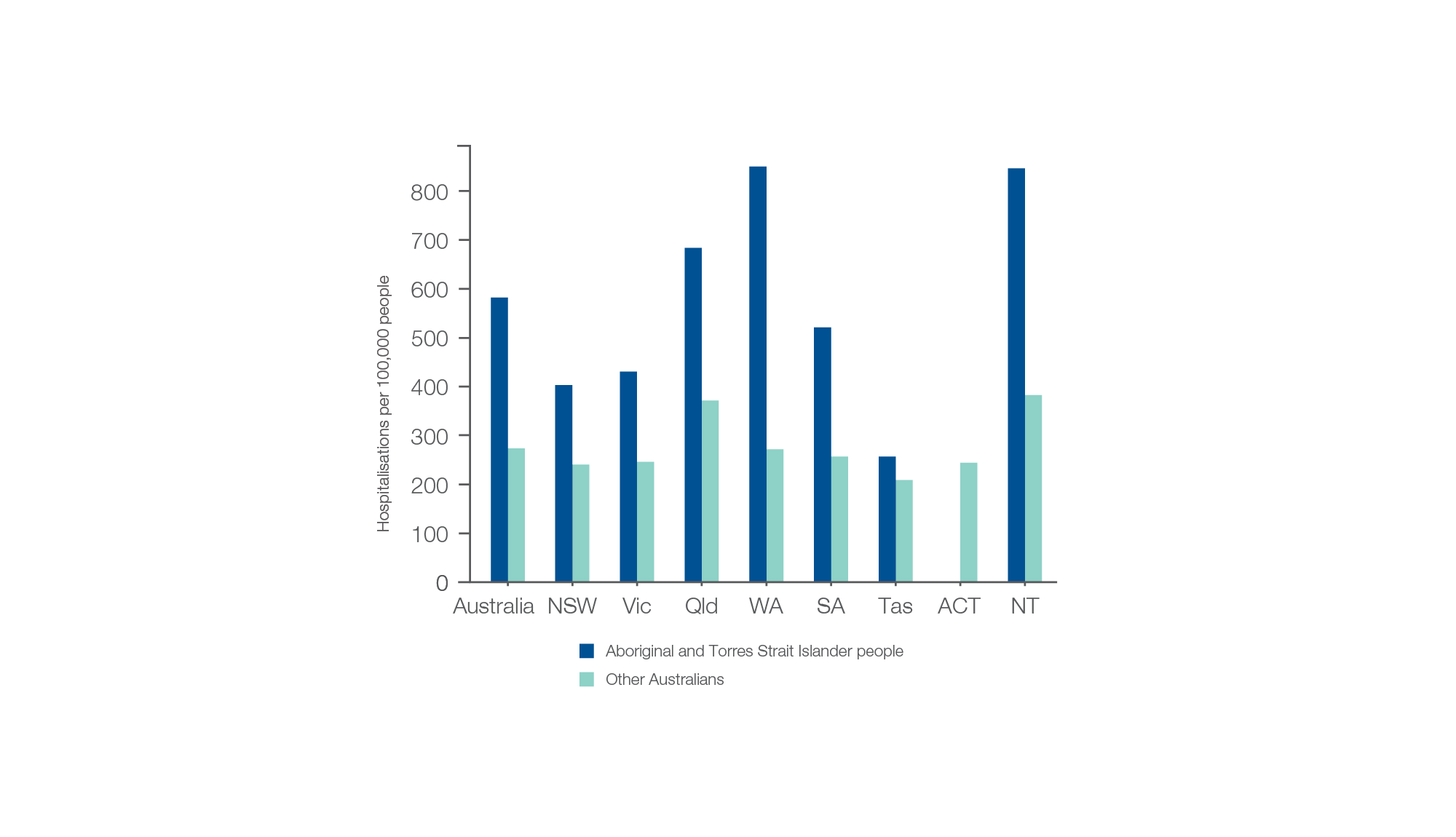 Sources: AIHW analysis of National Hospital Morbidity Database and ABS Estimated Resident Populations 30 June of 2017 and 2018.
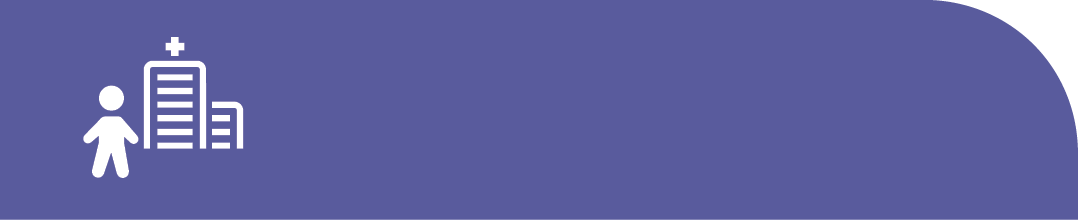 Chronic disease and infection: potentially preventable hospitalisations
Kidney infections and urinary tract infections
Rates across years, 2014-15 to 2017-18
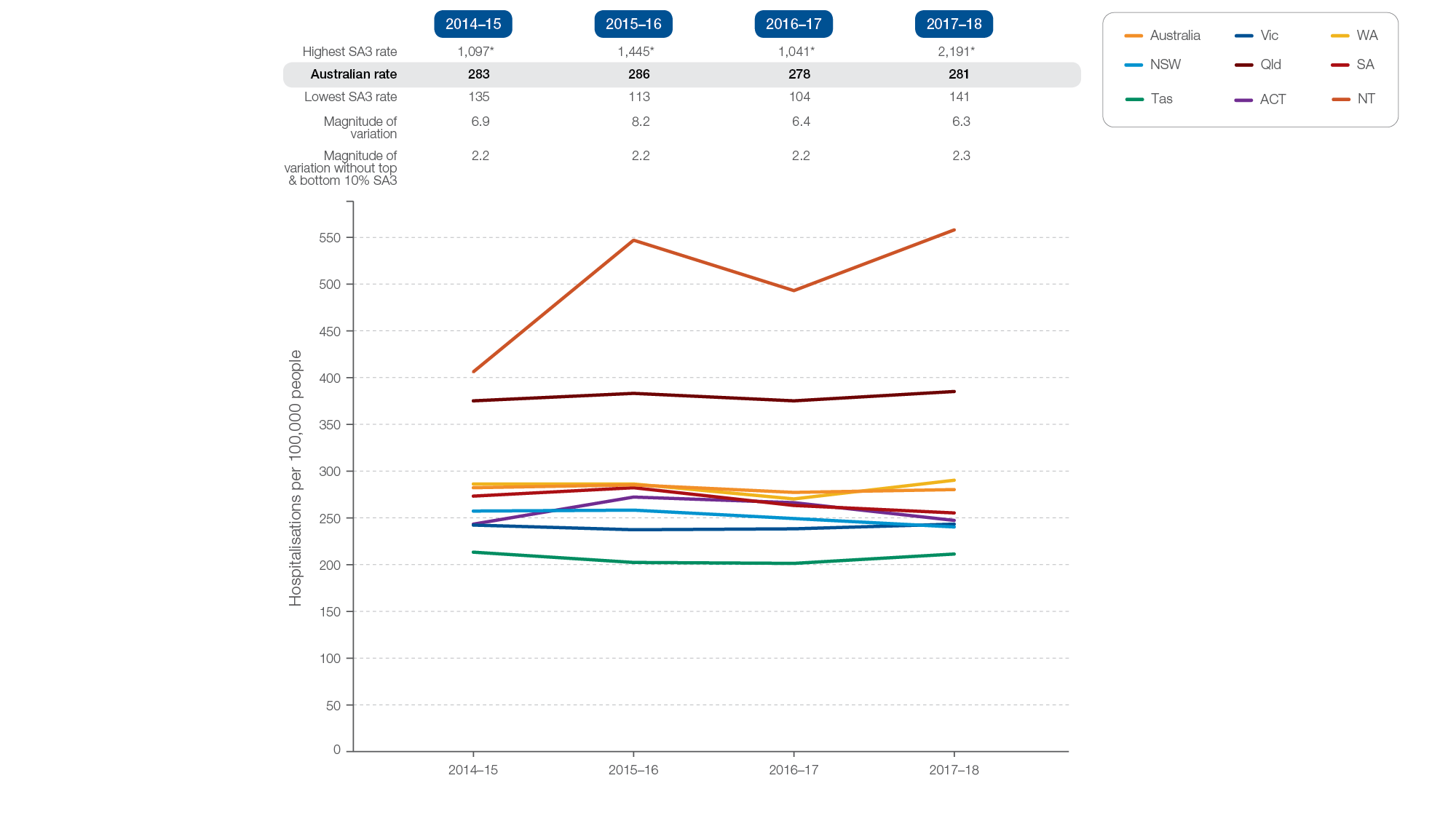 Sources: AIHW analysis of National Hospital Morbidity Database and ABS Estimated Resident Populations 30 June of 2014 to 2018.
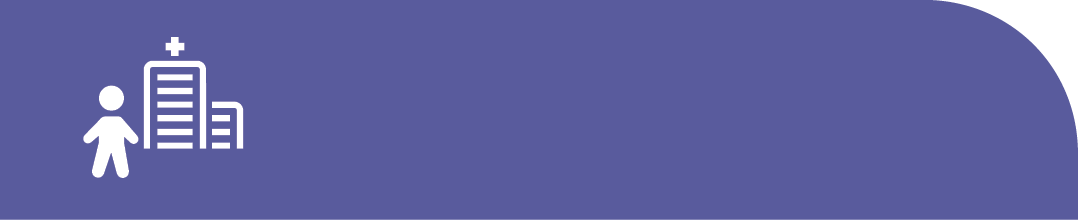 Chronic disease and infection: potentially preventable hospitalisations
Kidney infections and urinary tract infections
Aboriginal and Torres Strait Islander status, 2014-15 to 2017-18
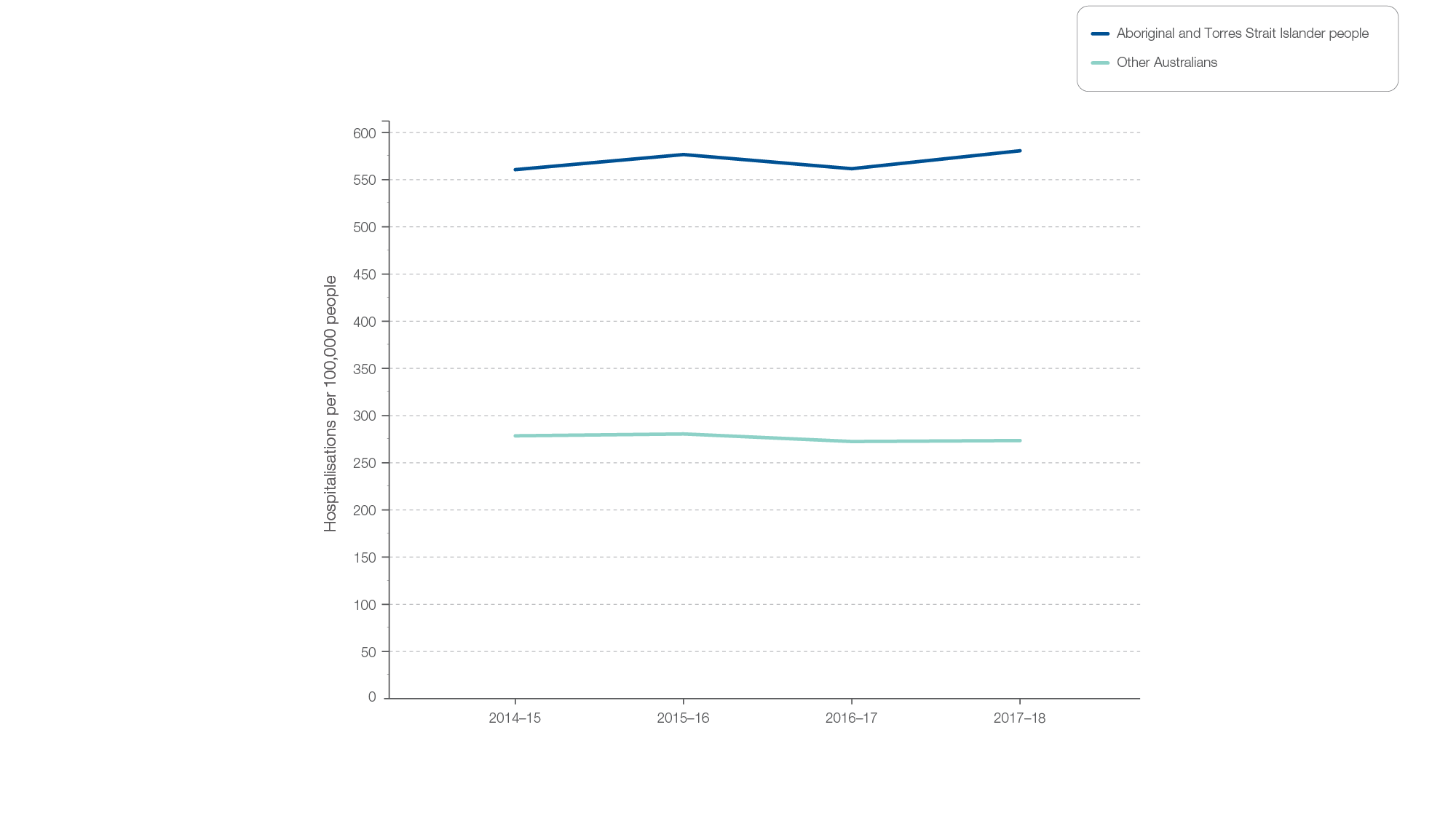 Sources: AIHW analysis of National Hospital Morbidity Database and ABS Estimated Resident Populations 30 June of 2014 to 2018.
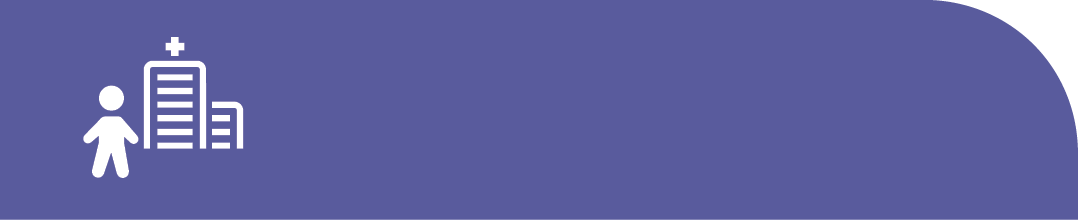 Chronic disease and infection: potentially preventable hospitalisations
Cellulitis
Local area, SA3 of patient residence, 2017-18
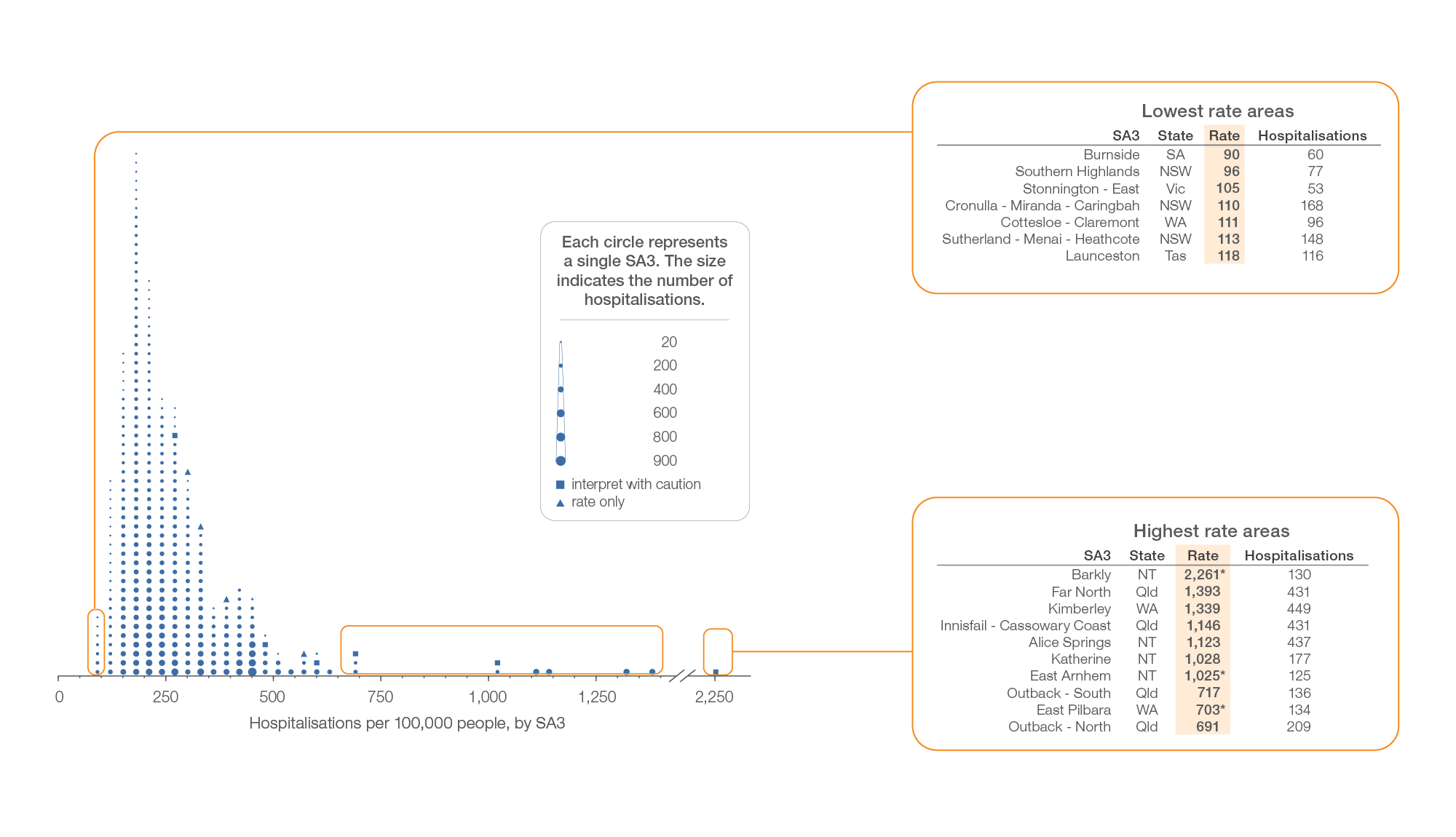 Sources: AIHW analysis of National Hospital Morbidity Database and ABS Estimated Resident Populations 30 June of 2017 and 2018.
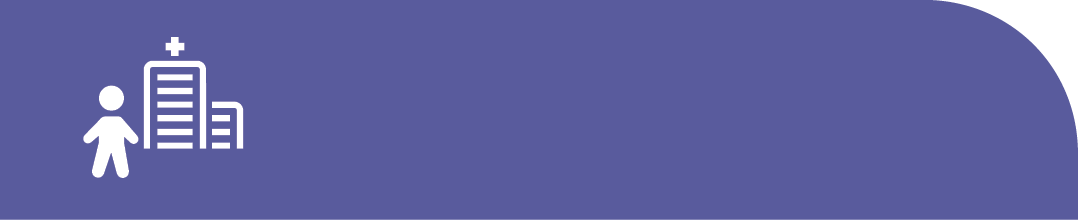 Chronic disease and infection: potentially preventable hospitalisations
Cellulitis
Australia, SA3 of patient residence, 2017-18
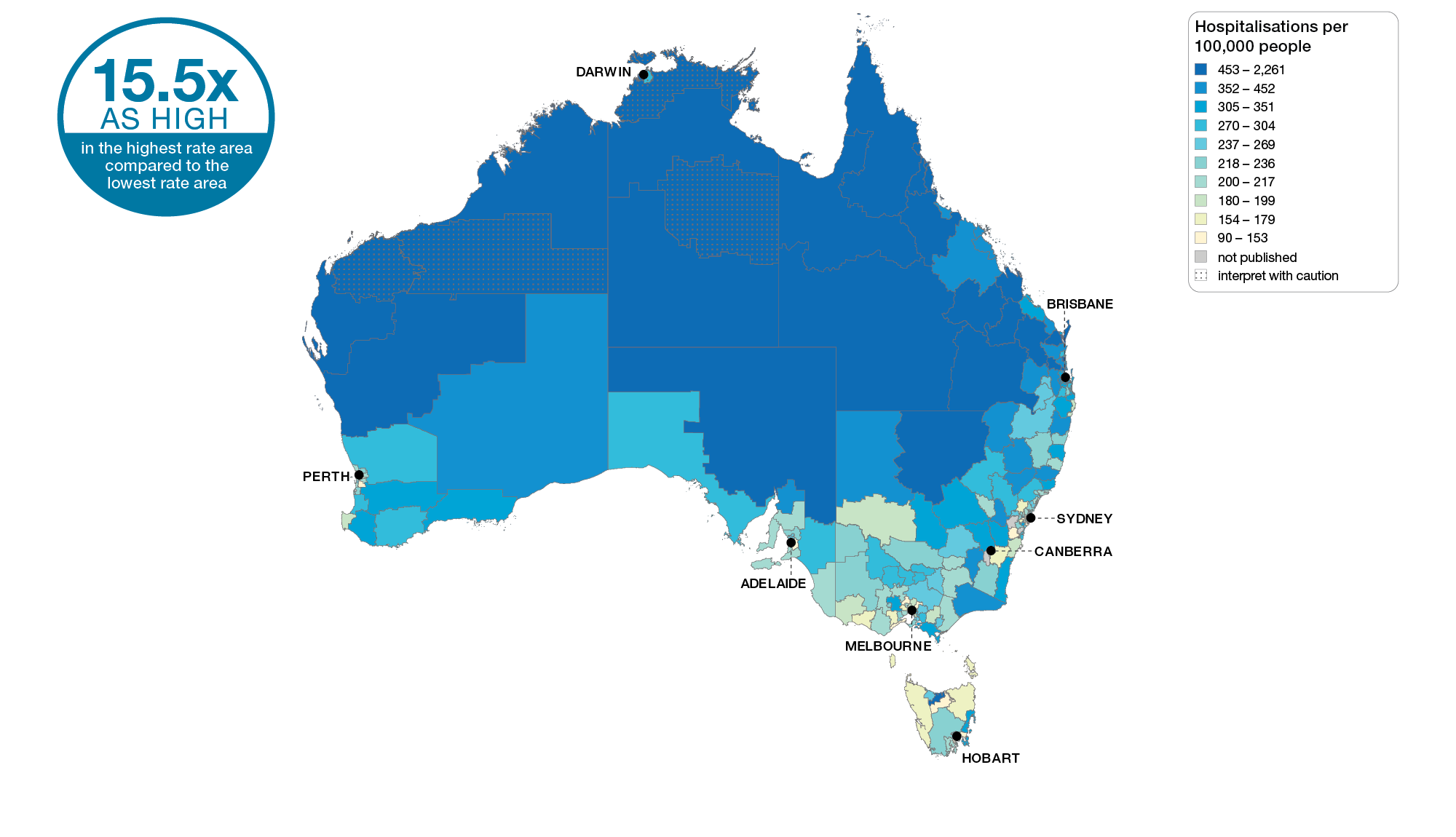 Sources: AIHW analysis of National Hospital Morbidity Database and ABS Estimated Resident Populations 30 June of 2017 and 2018.
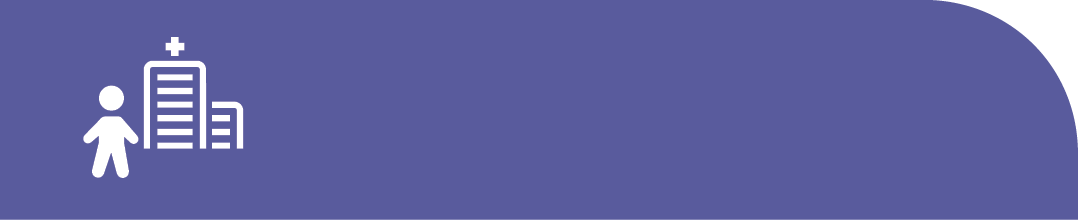 Chronic disease and infection: potentially preventable hospitalisations
Cellulitis
Capital cities, SA3 of patient residence, 2017-18
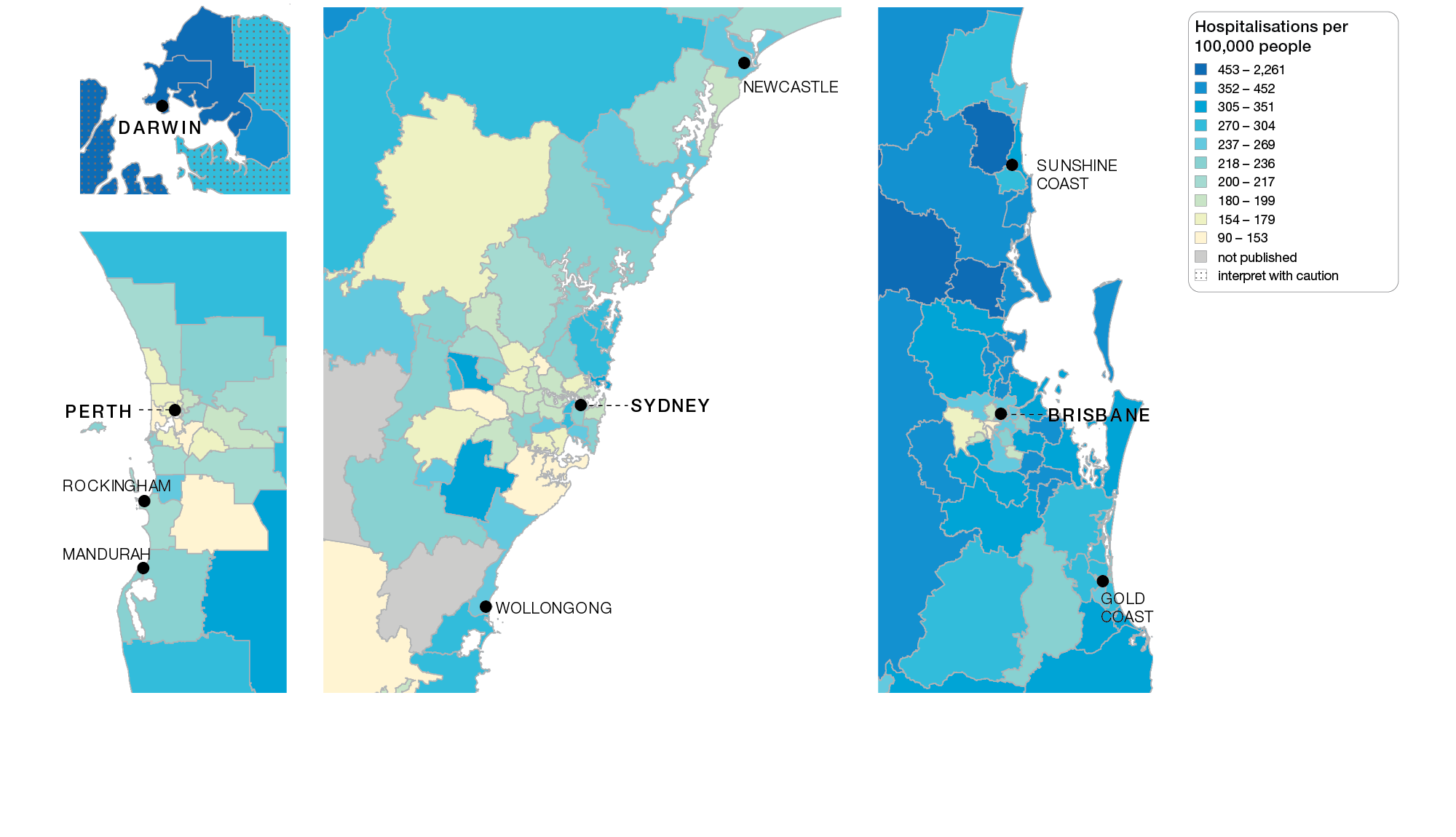 Sources: AIHW analysis of National Hospital Morbidity Database and ABS Estimated Resident Populations 30 June of 2017 and 2018.
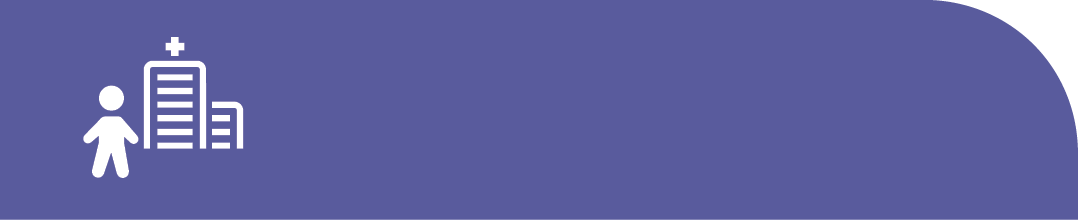 Chronic disease and infection: potentially preventable hospitalisations
Cellulitis
Capital cities, SA3 of patient residence, 2017-18
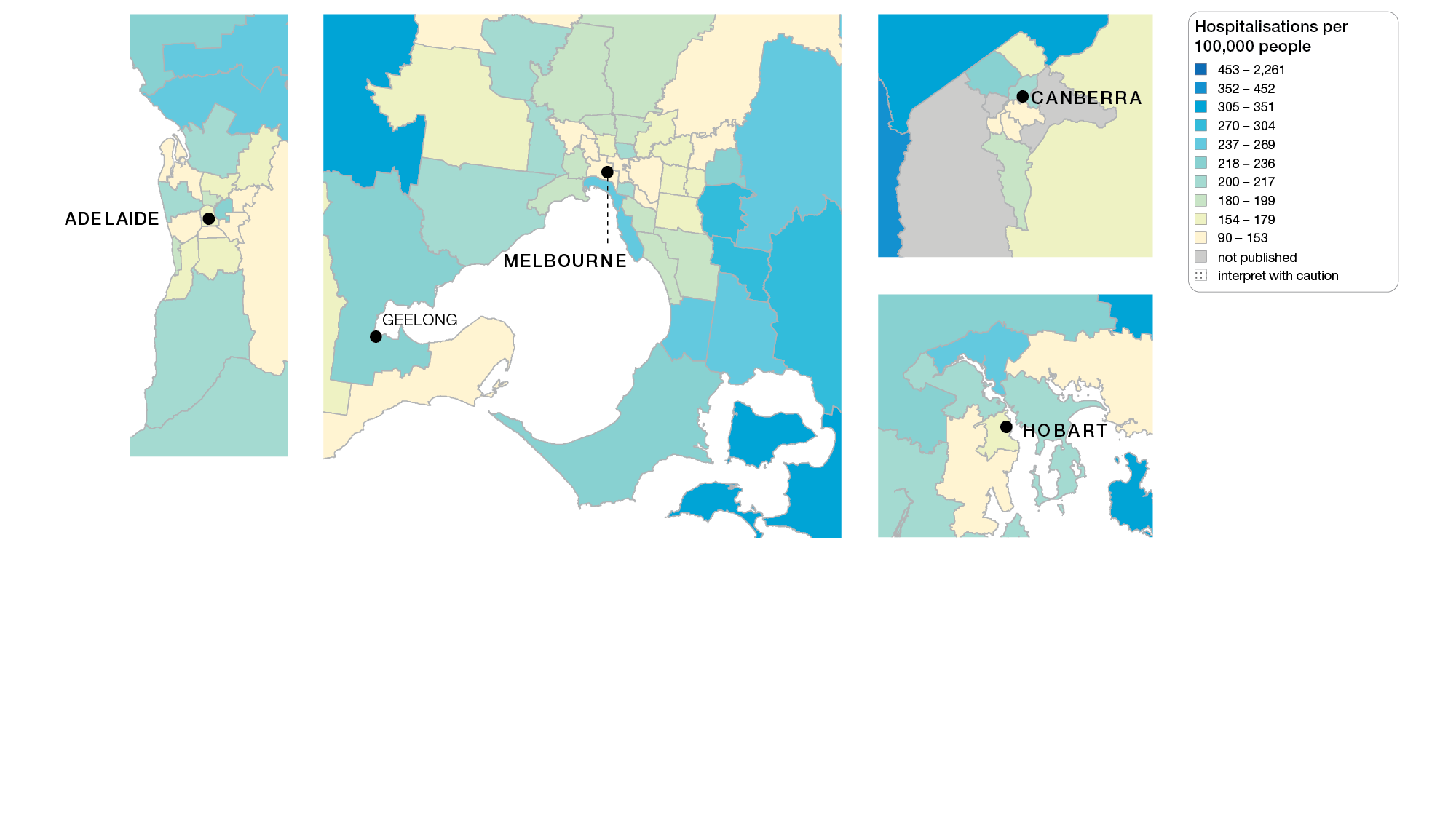 Sources: AIHW analysis of National Hospital Morbidity Database and ABS Estimated Resident Populations 30 June of 2017 and 2018.
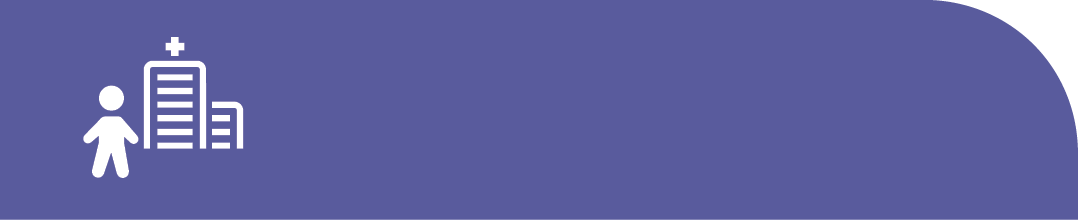 Chronic disease and infection: potentially preventable hospitalisations
Cellulitis
State and territory, SA3 of patient residence, 2017-18
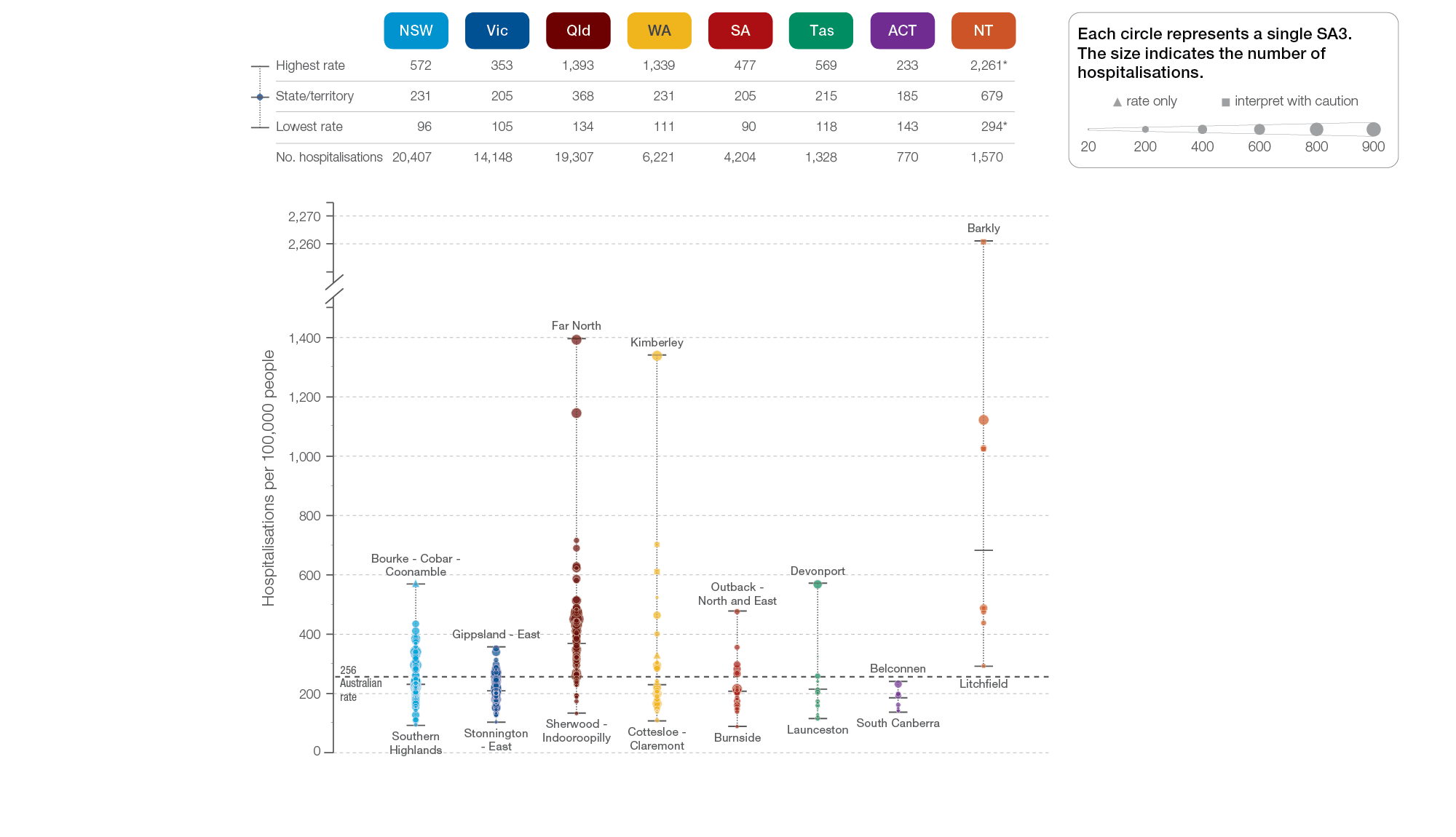 Sources: AIHW analysis of National Hospital Morbidity Database and ABS Estimated Resident Populations 30 June of 2017 and 2018.
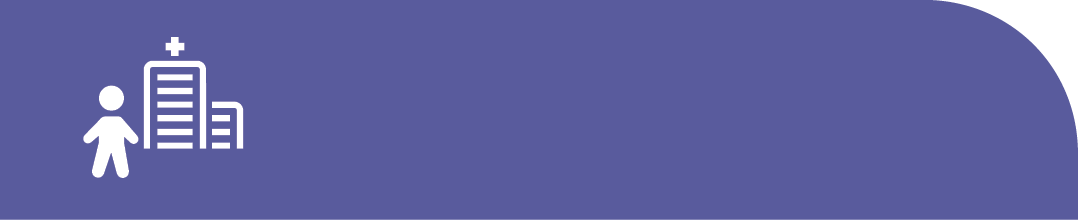 Chronic disease and infection: potentially preventable hospitalisations
Cellulitis
Remoteness and socioeconomic status, SA3 of patient residence, 2017-18
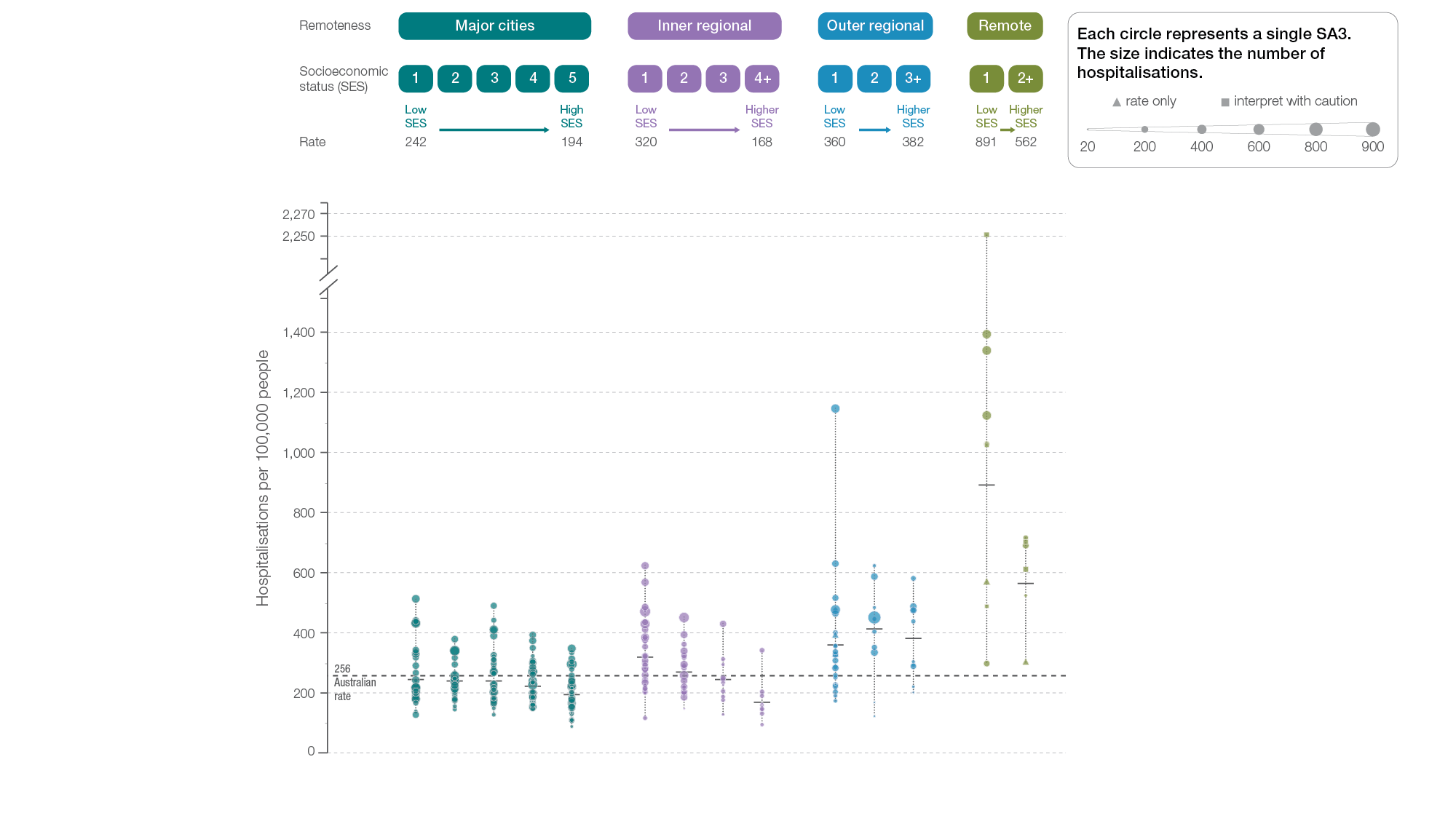 Sources: AIHW analysis of National Hospital Morbidity Database and ABS Estimated Resident Populations 30 June of 2017 and 2018.
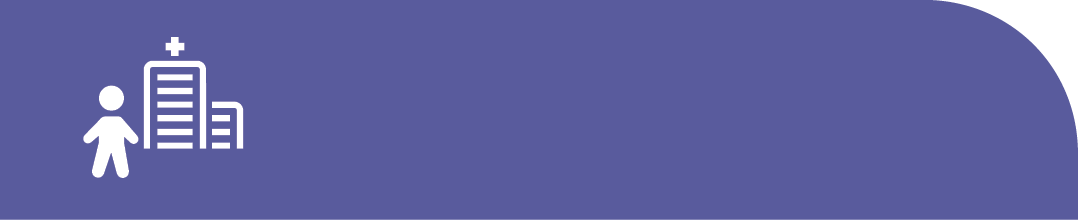 Chronic disease and infection: potentially preventable hospitalisations
Cellulitis
Aboriginal and Torres Strait Islander status, 2017-18
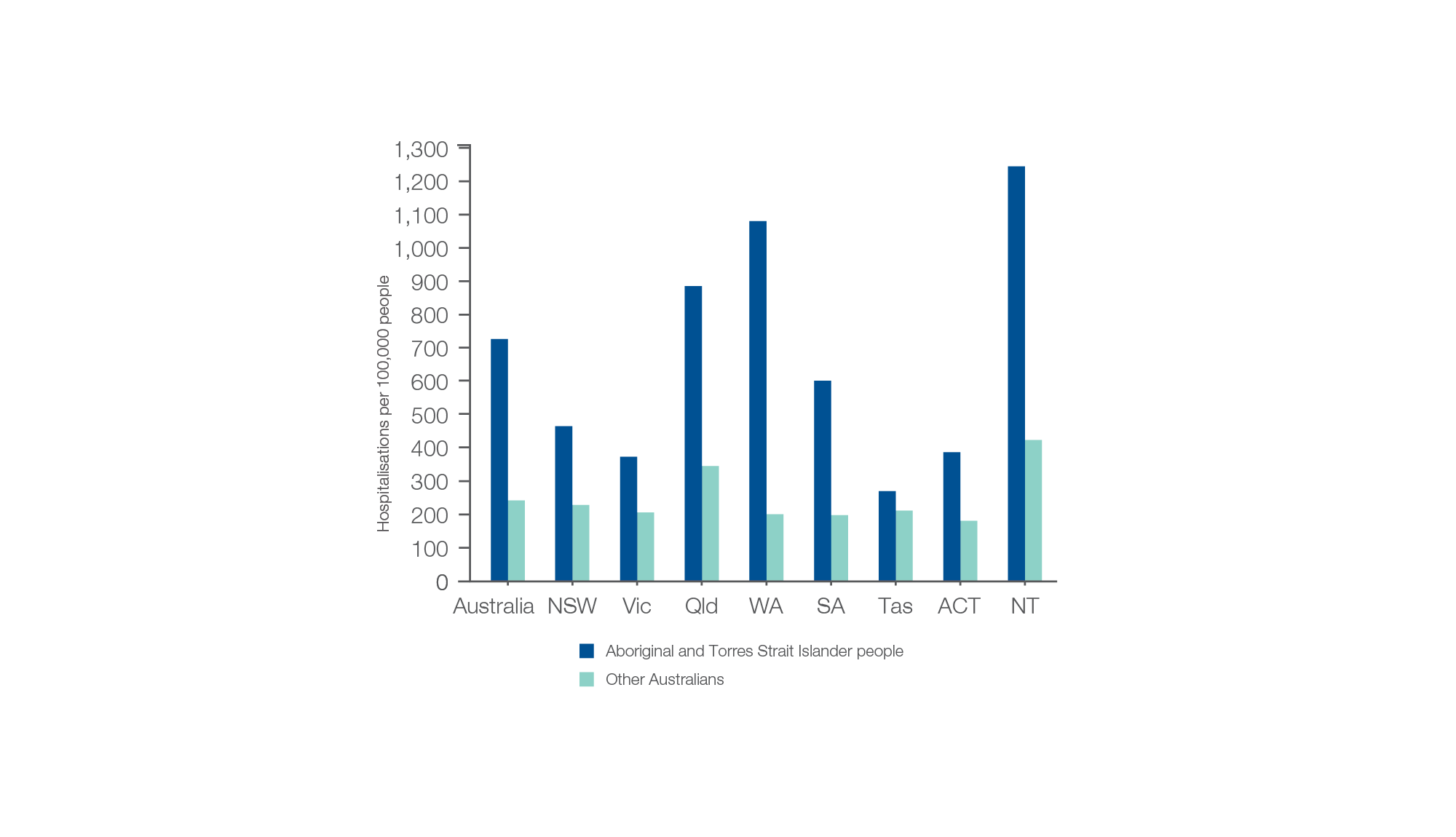 Sources: AIHW analysis of National Hospital Morbidity Database and ABS Estimated Resident Populations 30 June of 2017 and 2018.
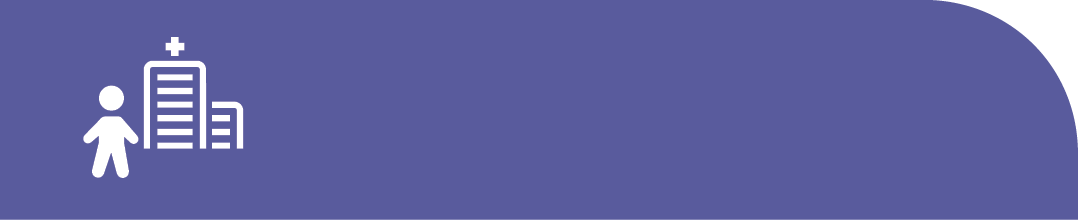 Chronic disease and infection: potentially preventable hospitalisations
Cellulitis
Rates across years, 2014-15 to 2017-18
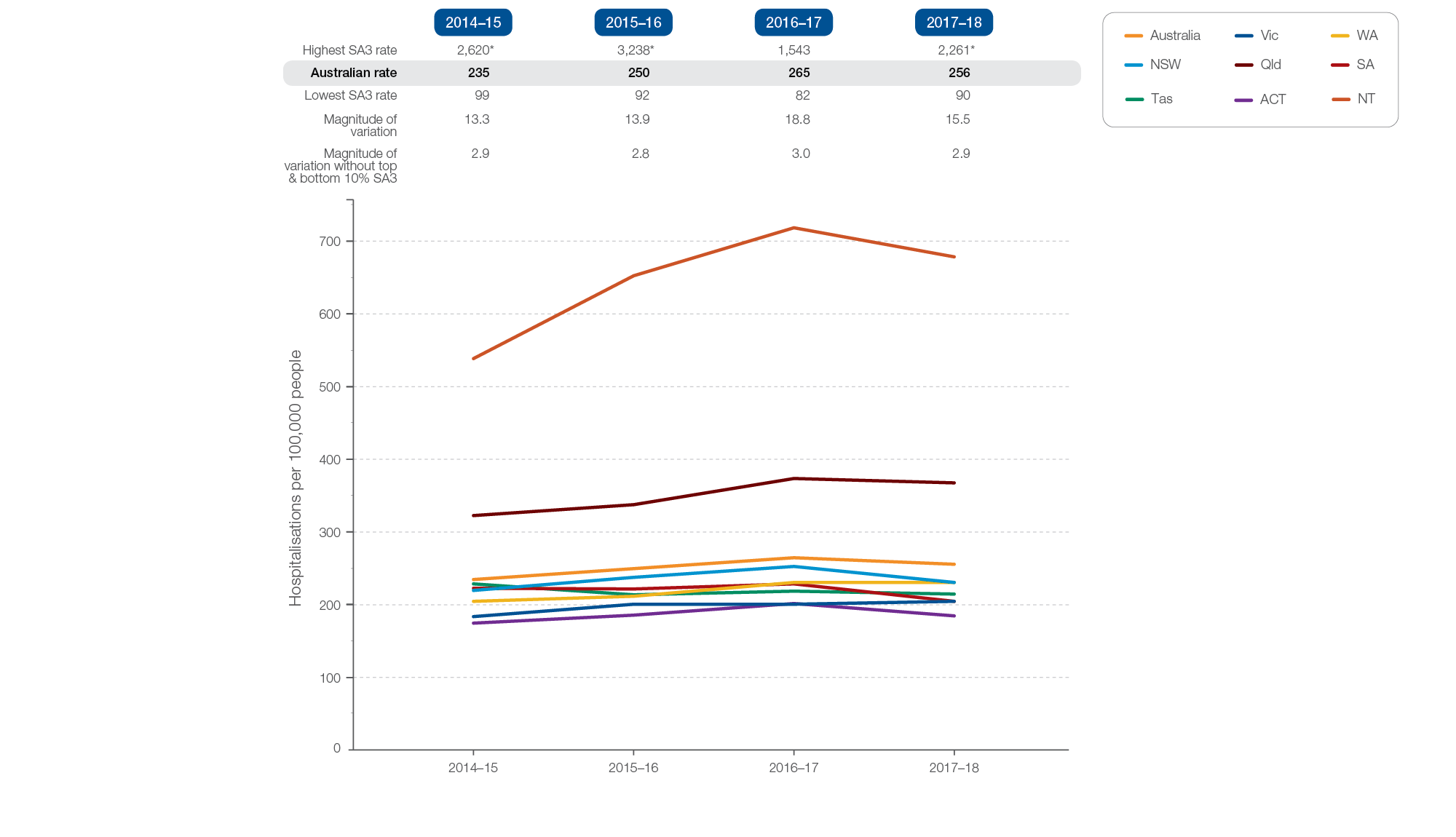 Sources: AIHW analysis of National Hospital Morbidity Database and ABS Estimated Resident Populations 30 June of 2014 to 2018.
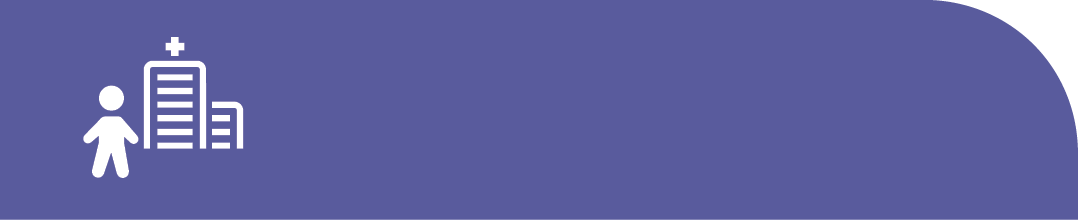 Chronic disease and infection: potentially preventable hospitalisations
Cellulitis
Aboriginal and Torres Strait Islander status, 2014-15 to 2017-18
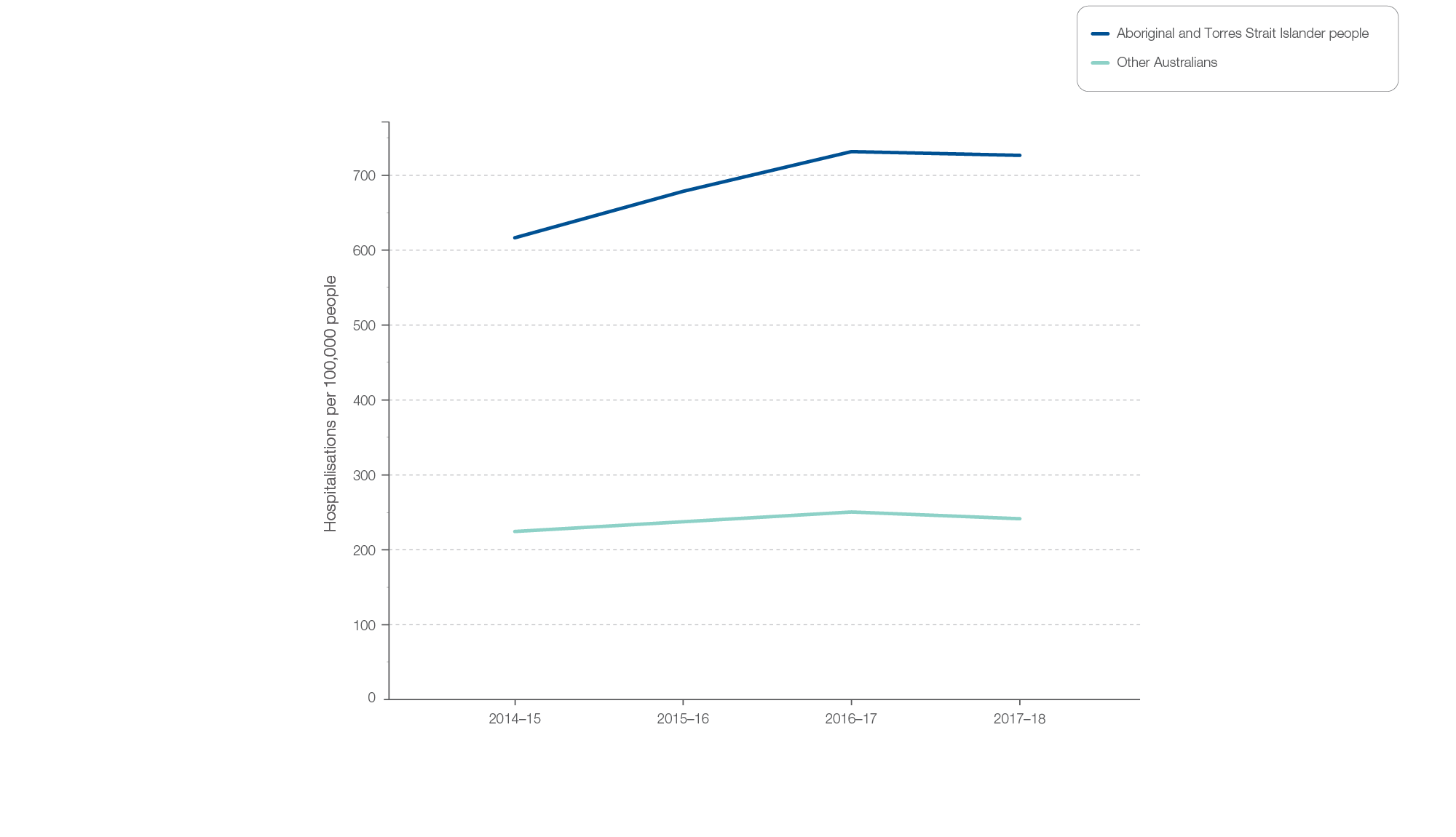 Sources: AIHW analysis of National Hospital Morbidity Database and ABS Estimated Resident Populations 30 June of 2014 to 2018.
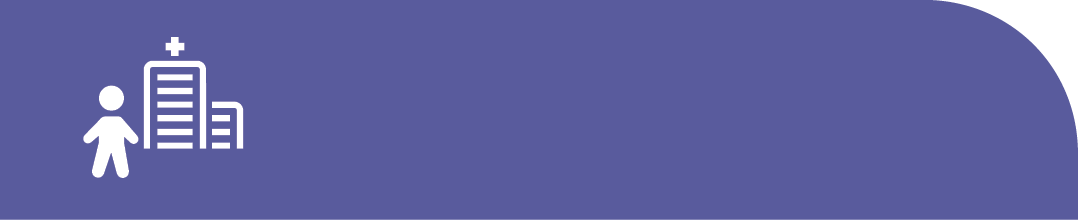 Chronic disease and infection: potentially preventable hospitalisations